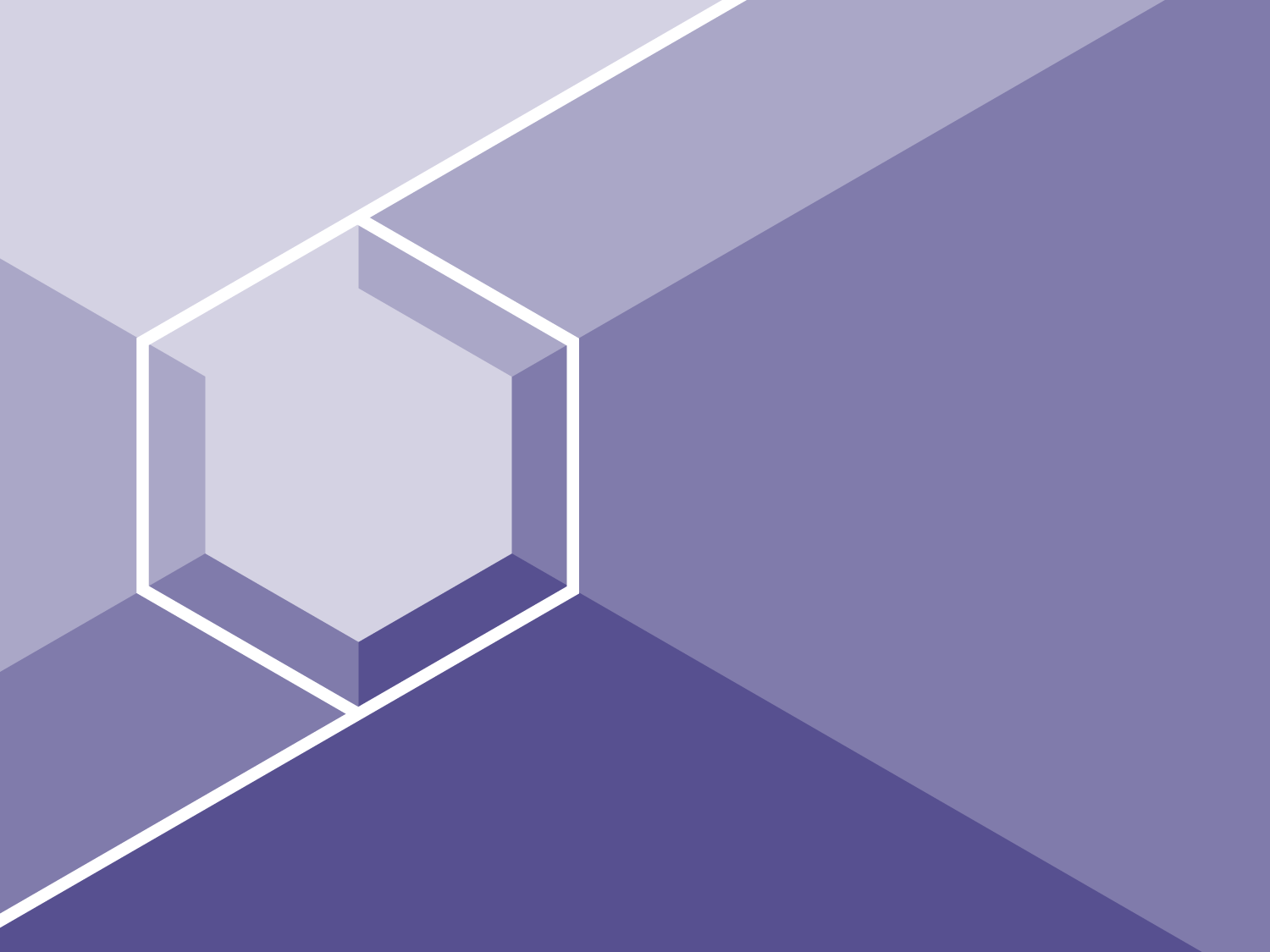 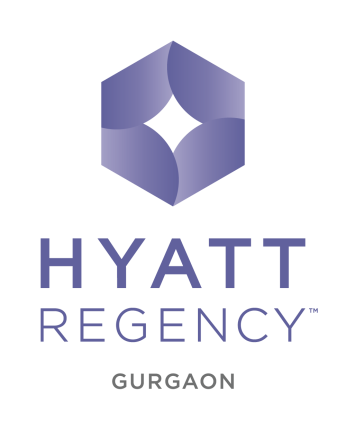 HYATT REGENCY GURGAON
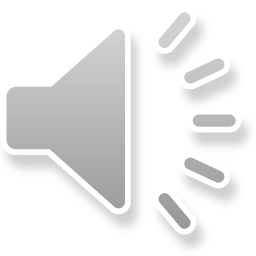 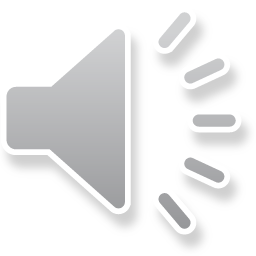 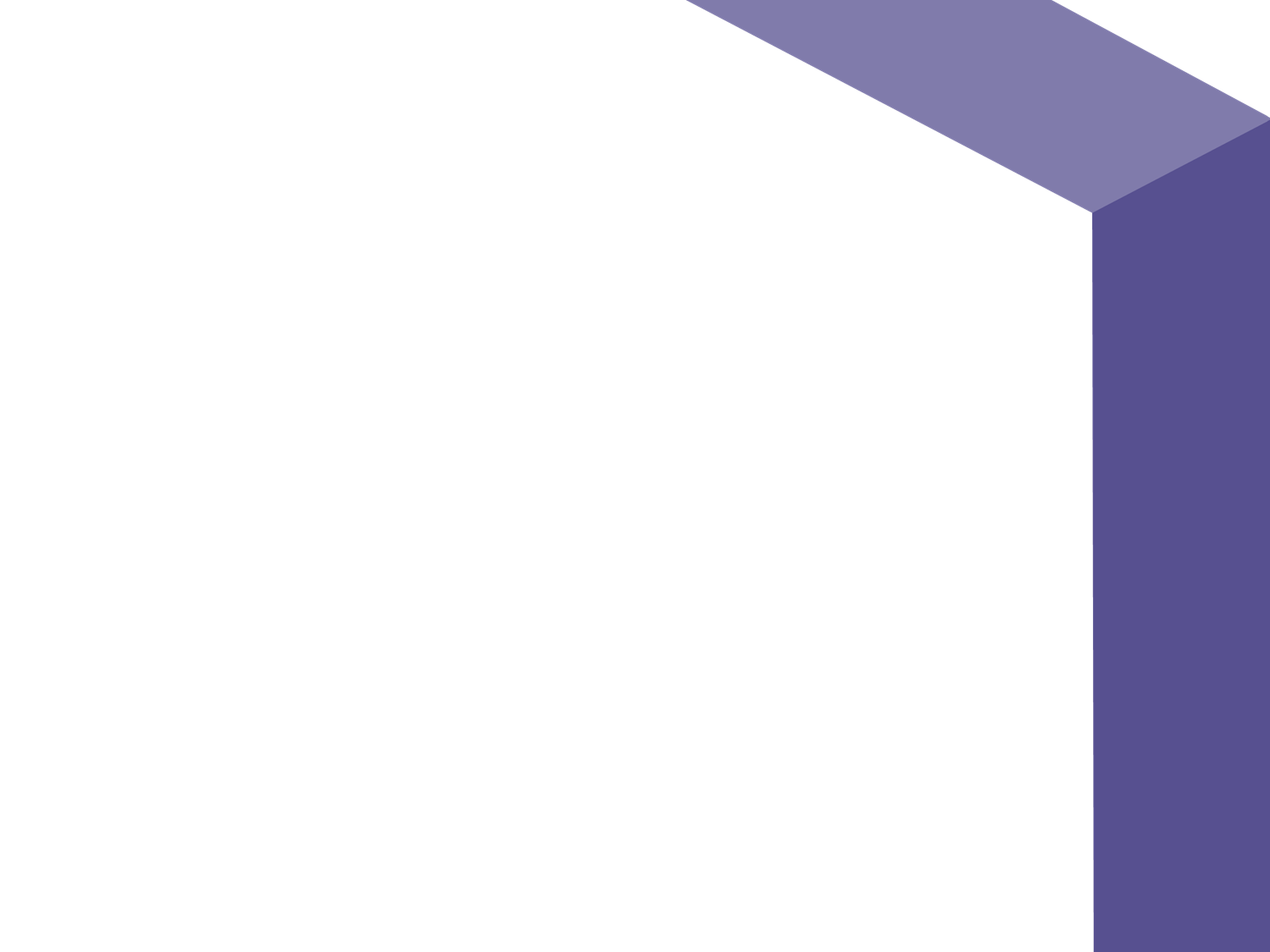 The Largest Convention Hotel in Gurgaon Located in the rapidly expanding business and residential city of Gurgaon in India’s National Capital Region (NCR). Hyatt Regency Gurgaon has the largest meetings and events space and caters to large multi-purpose MICE (meetings, incentives, conferences and exhibitions) from across the country.
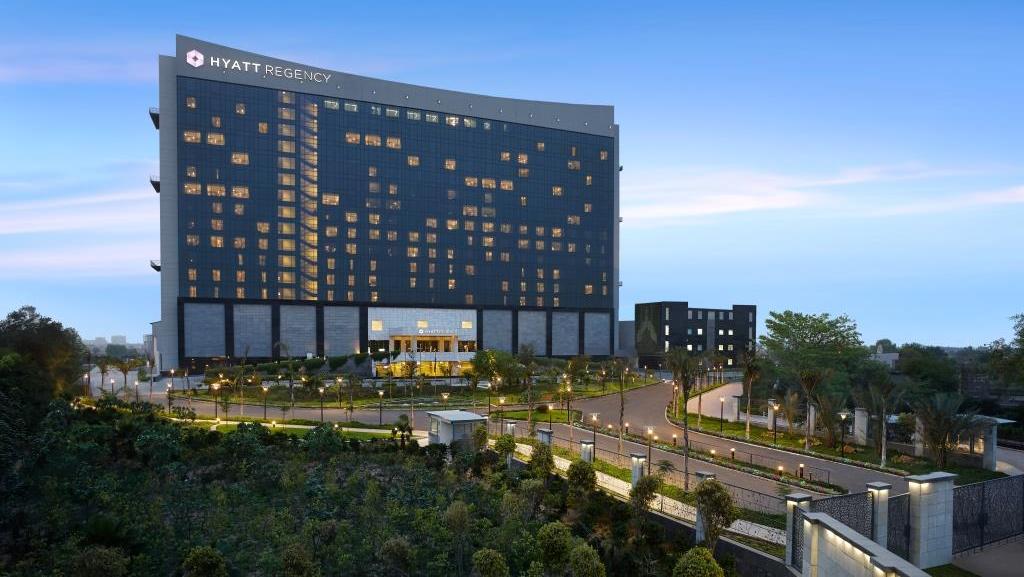 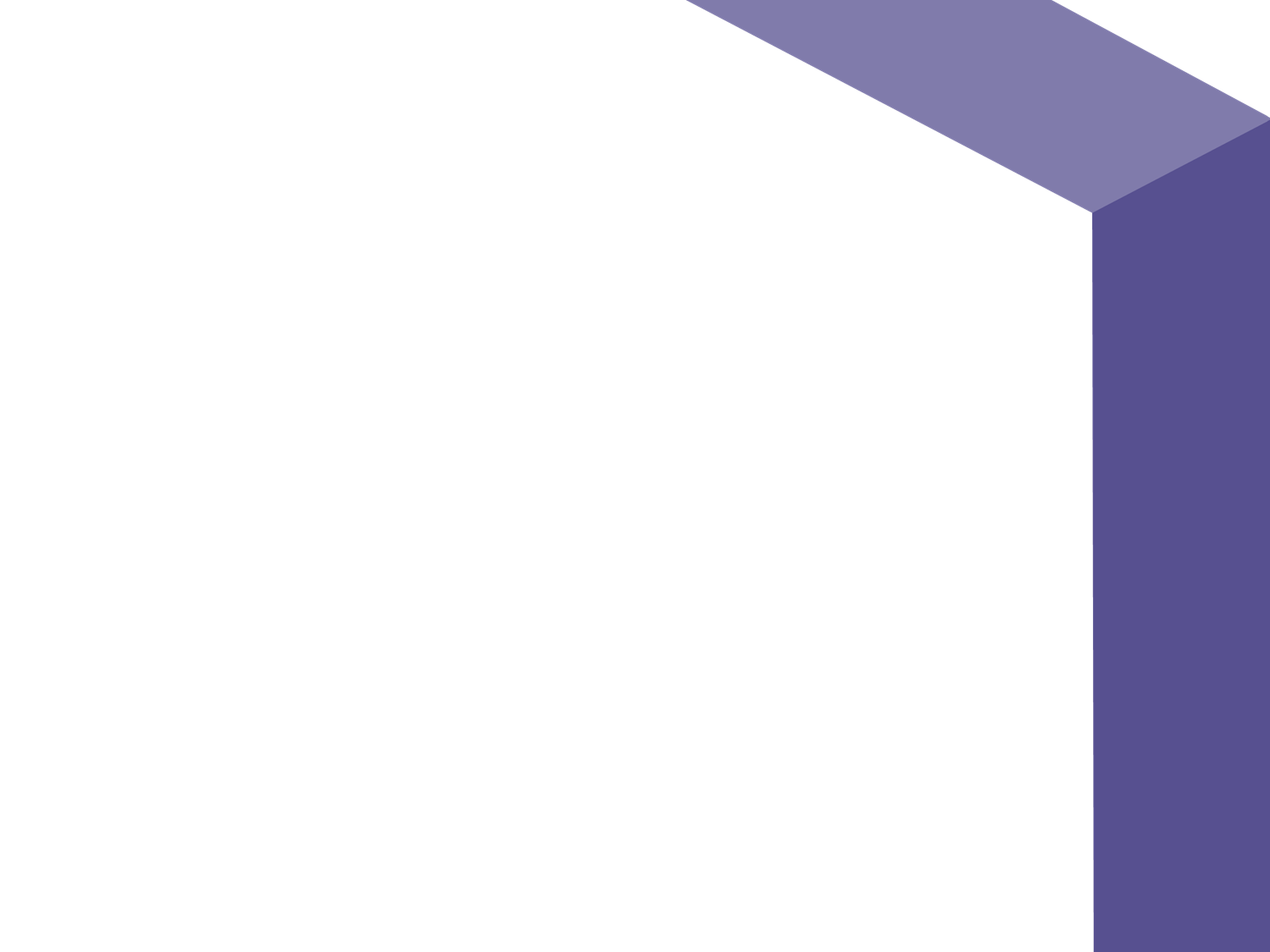 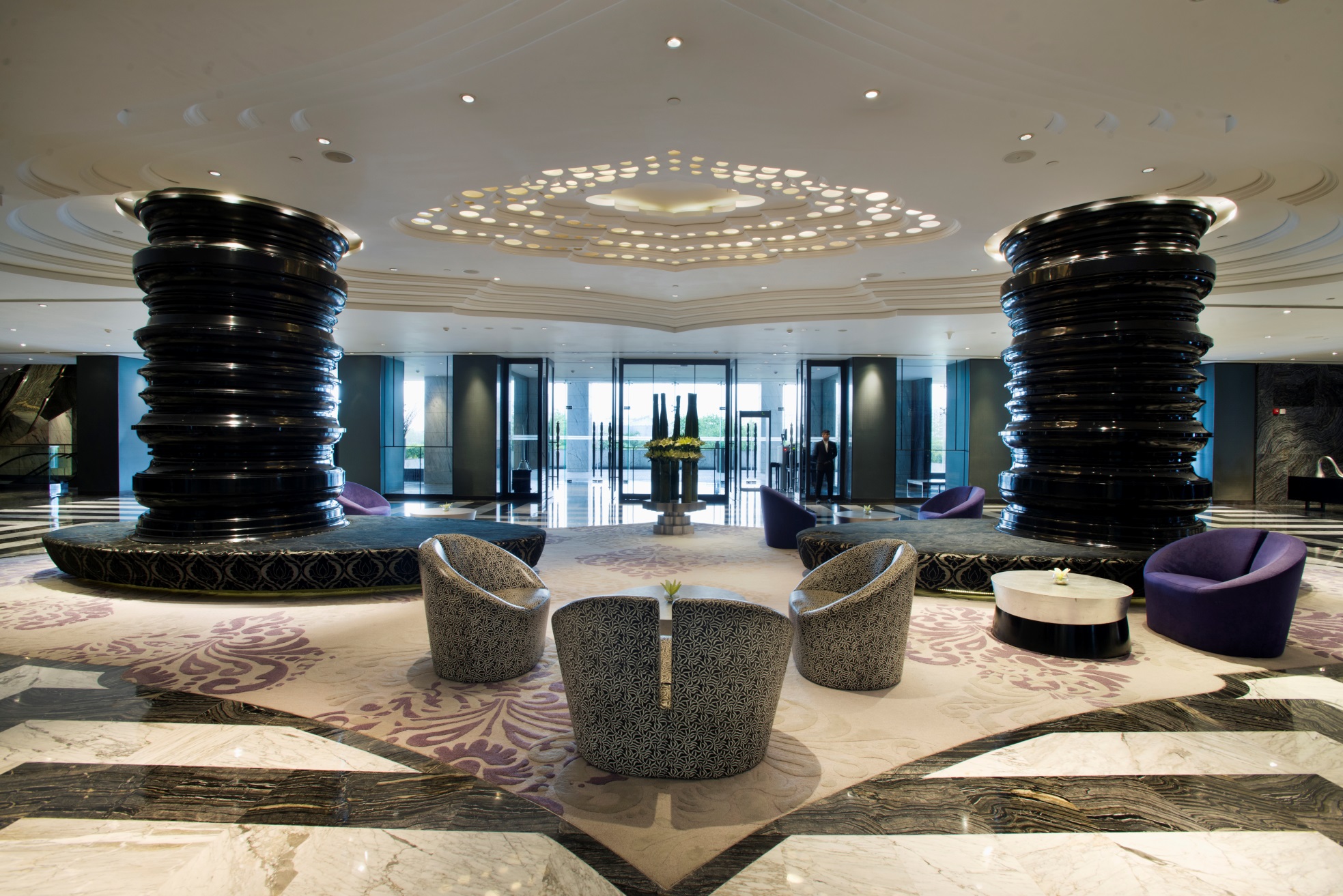 Hotel  Lobby - Great place to meet & greet.
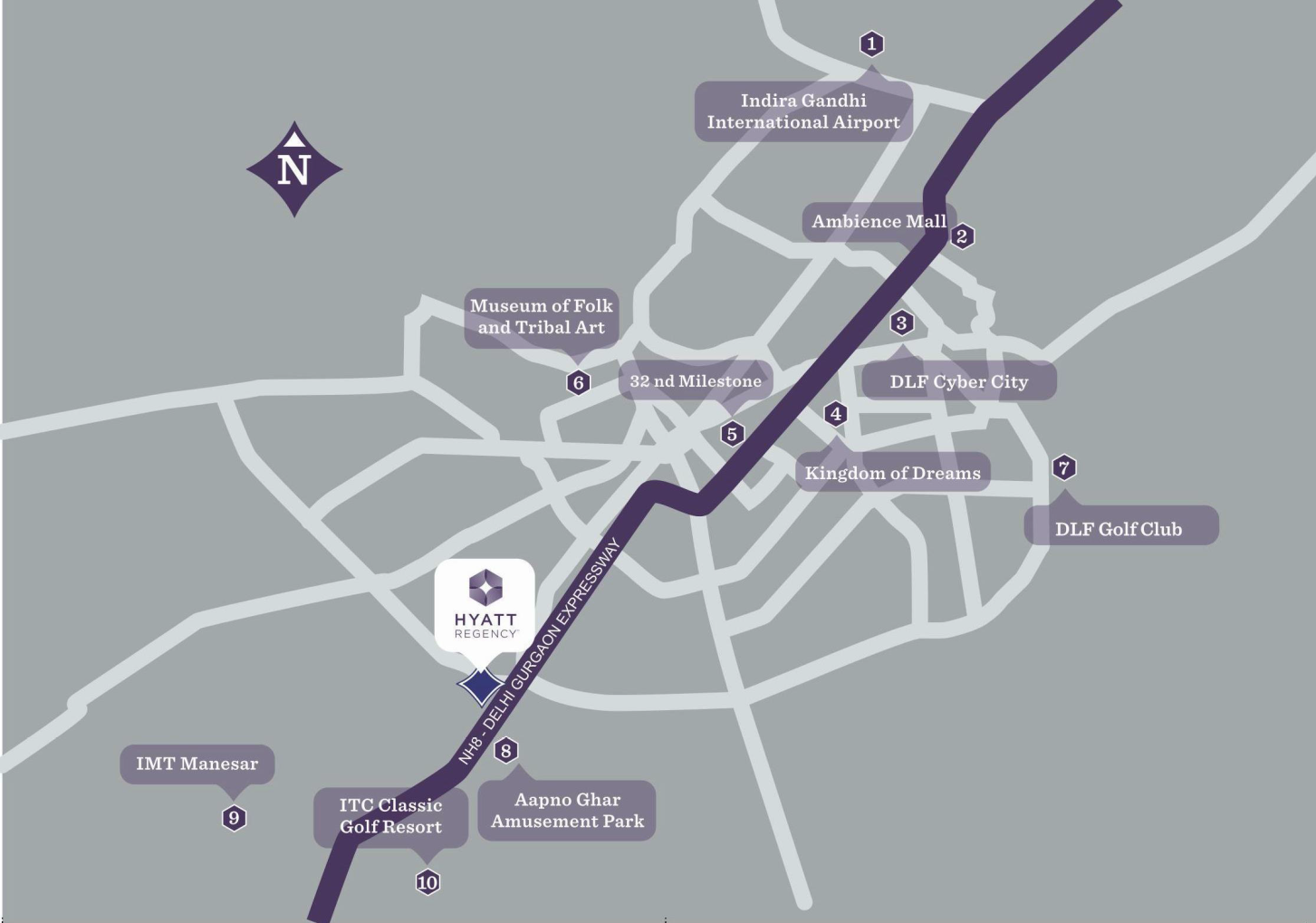 Location

Strategically located off the Delhi-Jaipur National Highway 8, adjacent to the KM 42 Toll Plaza. Hyatt Regency Gurgaon is the ideal hotel for business travellers to Gurgaon 

Easy access from the National Highway 8, The hotel is conveniently located within thirty minutes from the Indira Gandhi International Airport and is just fifteen minutes drive from Gurgaon city centre .

Our urban, contemporary hotel offers a 5 star luxury gateway to Gurgaon, dubbed as one of India’s “fastest growing commercial centres”. 

Situated in between the commercial hub and industrial zone of Gurgaon, Manesar & Bhiwadi. 

The location of the property makes it an ideal base for tourists covering the entire ‘Golden Triangle’ of Delhi, Agra & Jaipur.
Spacious Rooms. Comfortable Stay.
451 well-appointed, spacious guestrooms (44 sq mts.) including  37 luxurious suites (starting from 88 sq mts.) are thoughtfully designed to contribute to the stylish & comfortable ambience. 

Four specially designated Regency Club floors for the club guests include a Regency Club Lounge which offers a complimentary buffet breakfast and evening cocktails. The Regency Club’s other services include private check-in and check-out facilities, limited access to a private boardroom.

Room configuration includes : 
	
174 King Room Standard 
165 Twin Room Standard 
38 Club King Rooms 
37 Club Twin Rooms 
35 Regency King Suite 
01 Regency Executive Suite 
01 Presidential Suite
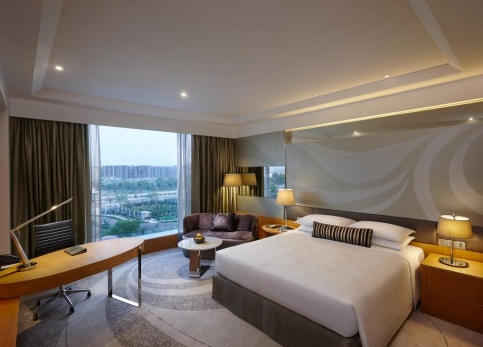 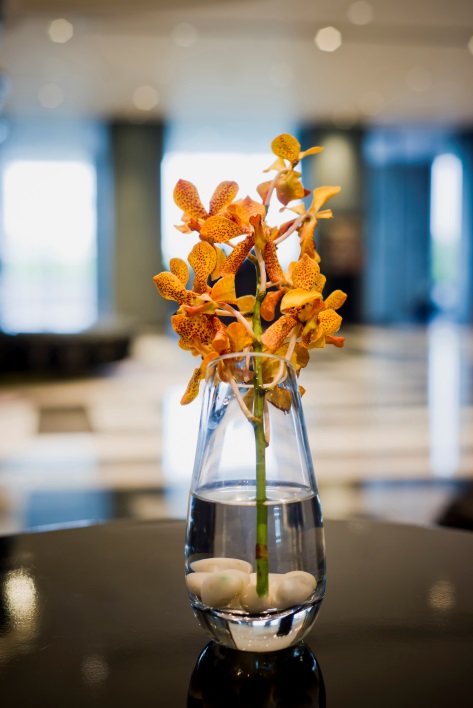 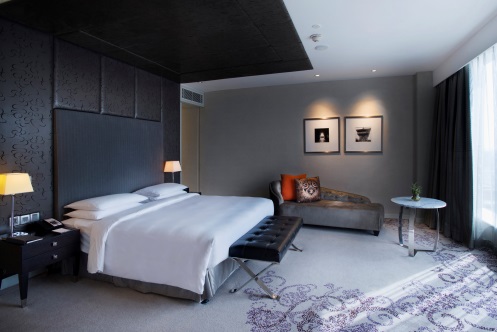 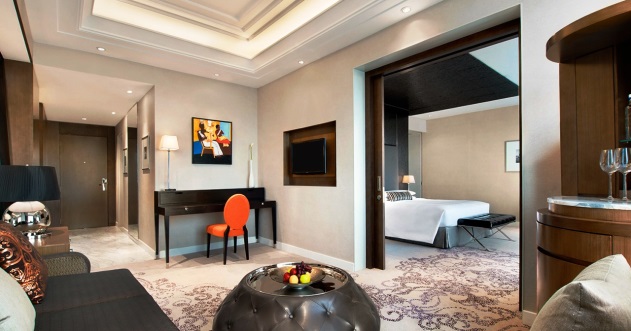 Experience a wide array of authentic Indian, Japanese, Mediterranean, Western & Asian cuisines that take you to an unparalleled gastronomical treat through different restaurants & bars at Hyatt Regency Gurgaon. 
	
Lavana — signature restaurant offering a delectable selection of Awadhi specialties 

The Lounge — the ideal venue for a quick breakfast, a casual business meeting cum lunch or early evening snacks and drinks 

Kitchen District — interactive kitchens serving Asian, Indian and Western cuisines as well as homemade desserts and ice creams. Awarded “Best South Indian Fine Dining Restaurant” at Times Food guide Awards 2016 

The Long Bar — a stylish and intimate bar featuring an eclectic selection of premium sprits, a range of new and old world wines and innovative cocktails created by engaging and skilful bartenders
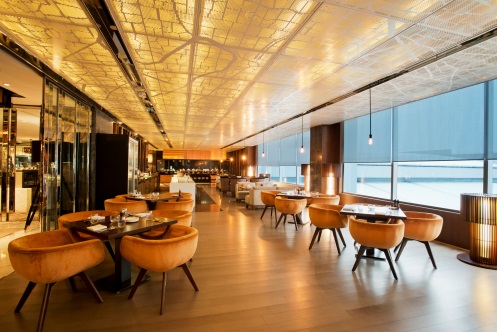 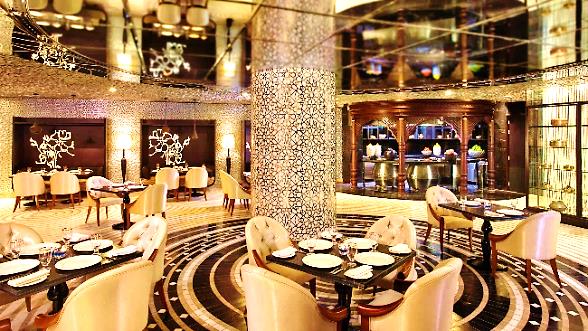 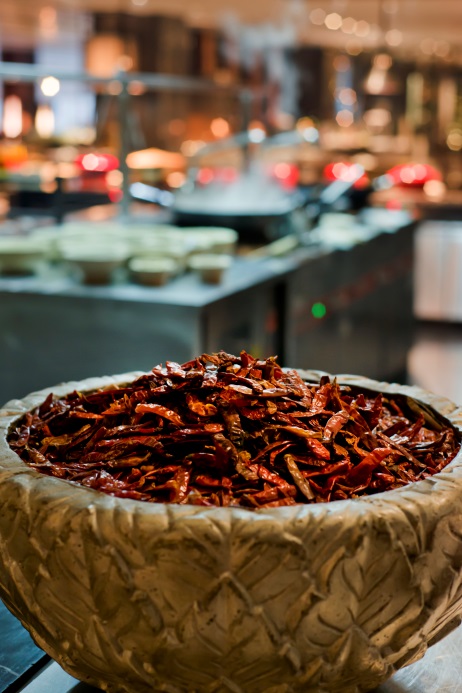 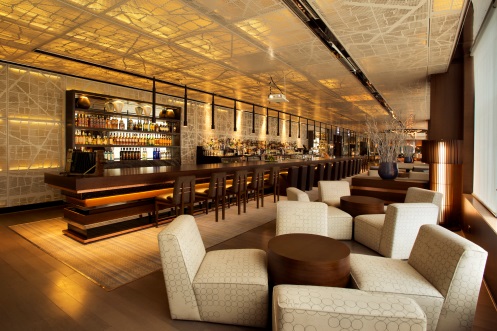 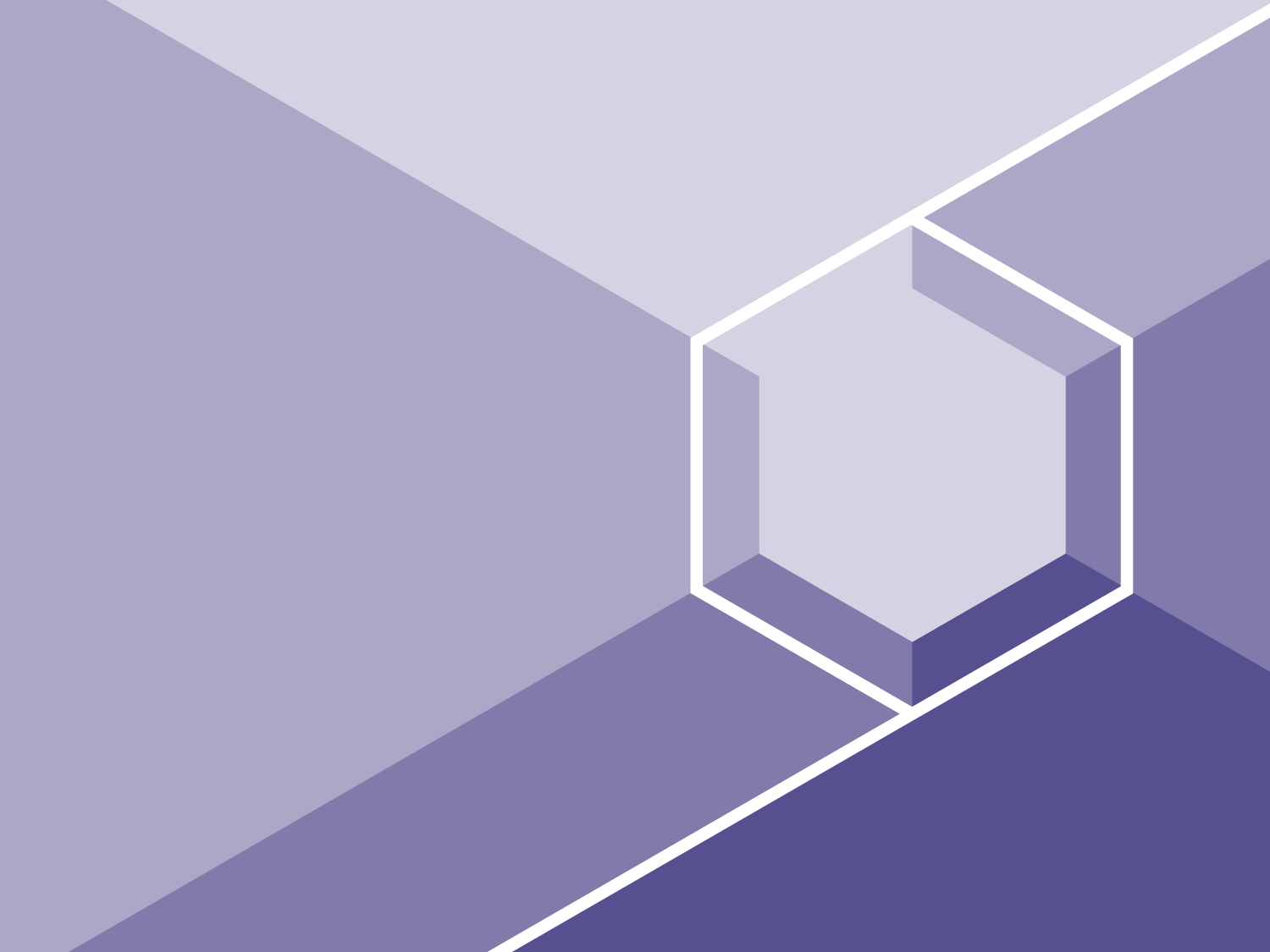 MEETING & 
EVENT 
FACILITIES
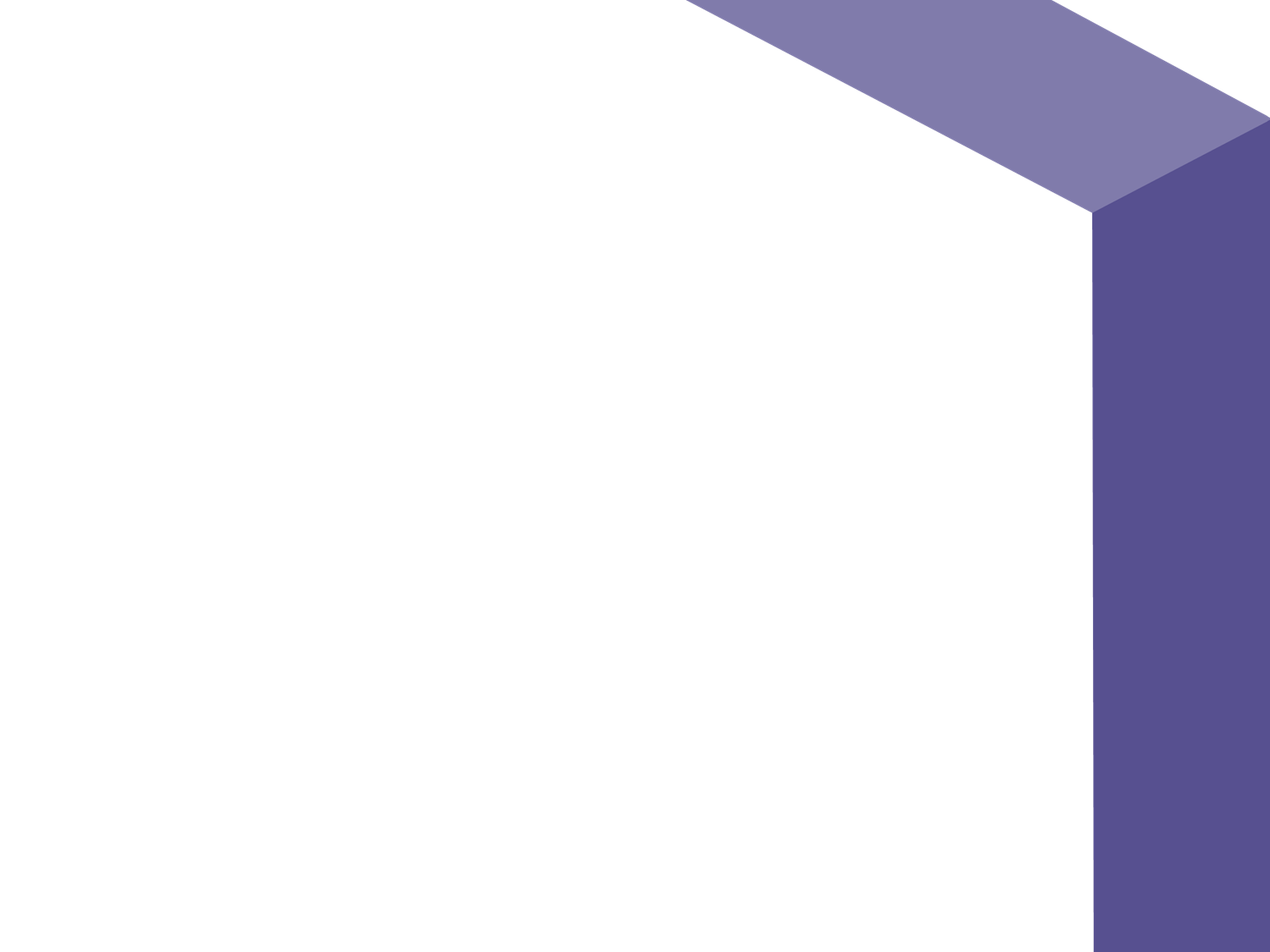 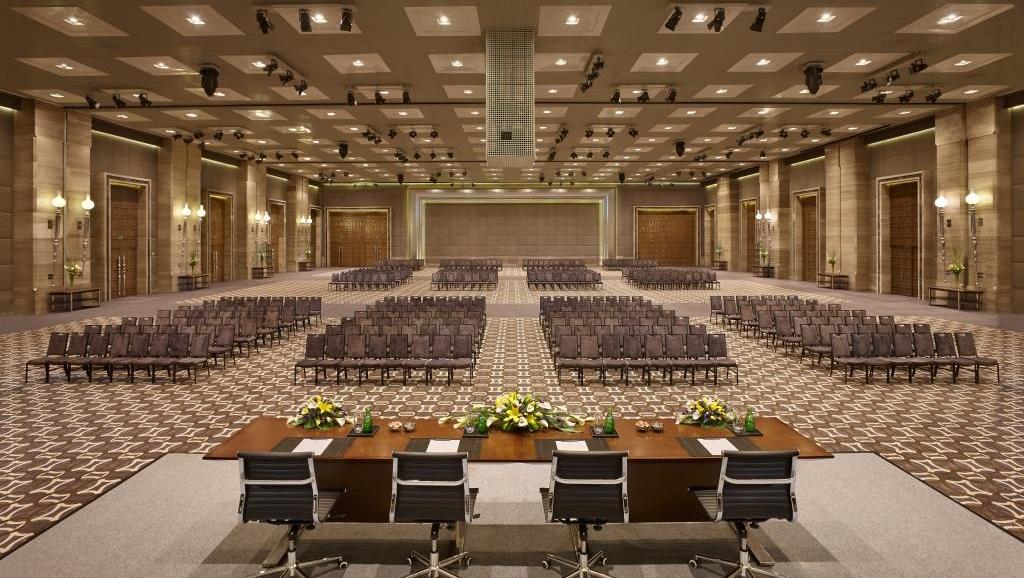 Regency Ballroom - Spread over 20,710 sq. ft. of area, with a majestic ceiling height of 28 ft.
Conferences & Banquets

Largest convention space with more than 3,700 sqm (40,000 sq ft) of meeting event space 
The magnificent pillar-less Regency Ballroom has an area of 20,710 sq. ft. and a majestic ceiling height of 28 ft. Built to accommodate up to 3,000 guests, the ballroom features the latest technology, surround sound system and conferencing facilities to provide an unparalleled audio-visual experience. 
A total of 15 meeting venues which can accommodate anywhere between 4 - 400people
14,800 sq ft of versatile pre-function areas 
Exclusive cargo access and two dedicated separate entrances 
To facilitate your event, meeting aids and technical assistance are available, which include an impressive inventory of state-of-the-art equipment for high-speed Internet access and video conferencing 
Dedicated Event Planning Team. 
Innovative menus with live cooking options 
Outdoor lawn for Gala dinners and themed evenings 
Ability to provide Out Door Catering for exclusive meetings and events
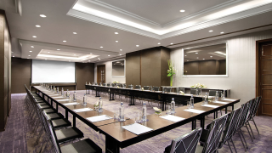 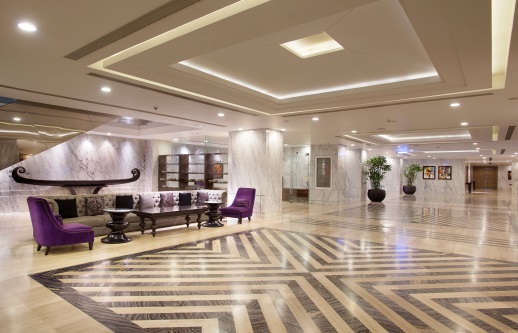 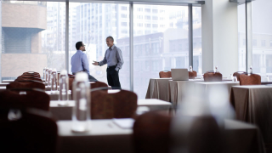 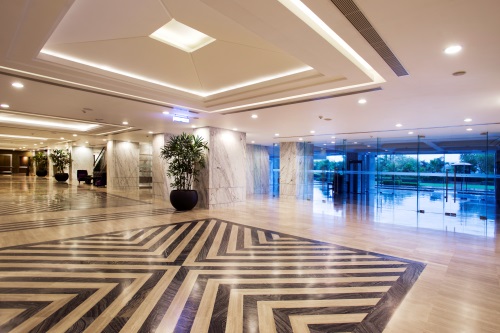 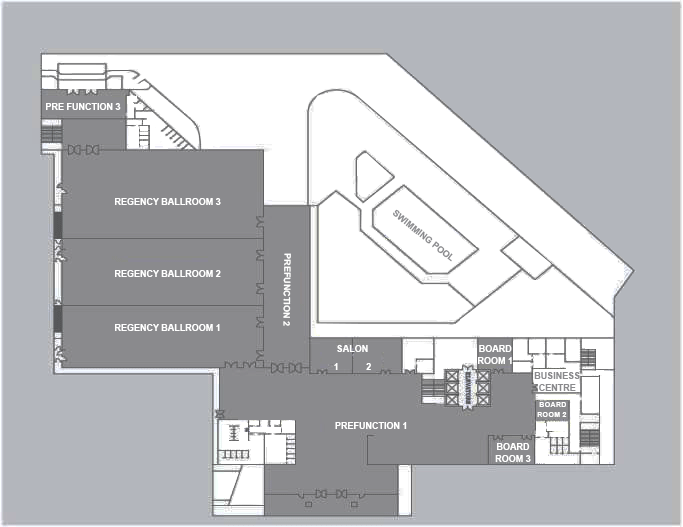 Layout of Conferences & Banquet facility
The Regency Ballroom :

20,710 sq feet with a clear ceiling height of 28 feet. It is pillar less and can be divided into 3 sound proof sections. It has two dedicated entrances and three flexible Pre-function areas. With state of the art technology, communication infrastructure and a dedicated cargo entrance, the Ballroom is ideal to host large conferences, weddings, conventions and exhibitions 

Pillar-less Regency Ballroom (1,936 sqm/ 20,710 sq ft) which can accommodate  up to 3000 guests theatre style with a clear ceiling height of 28 ft. It is also divisible into 3 sound proof sections to cater to smaller events, like weddings, parties etc. 

Dedicated Pre-function area 

It is the only ballroom in the country to house an in-built Christie projector producing 35,000 lumens (Highest Lumens offered in native HD). 

There are 144 inbuilt LED Par Cans and 8 Moving Heads at the Regency Ballroom
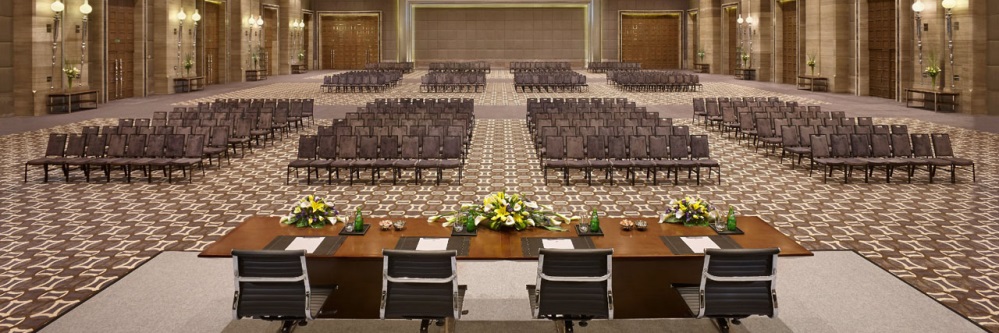 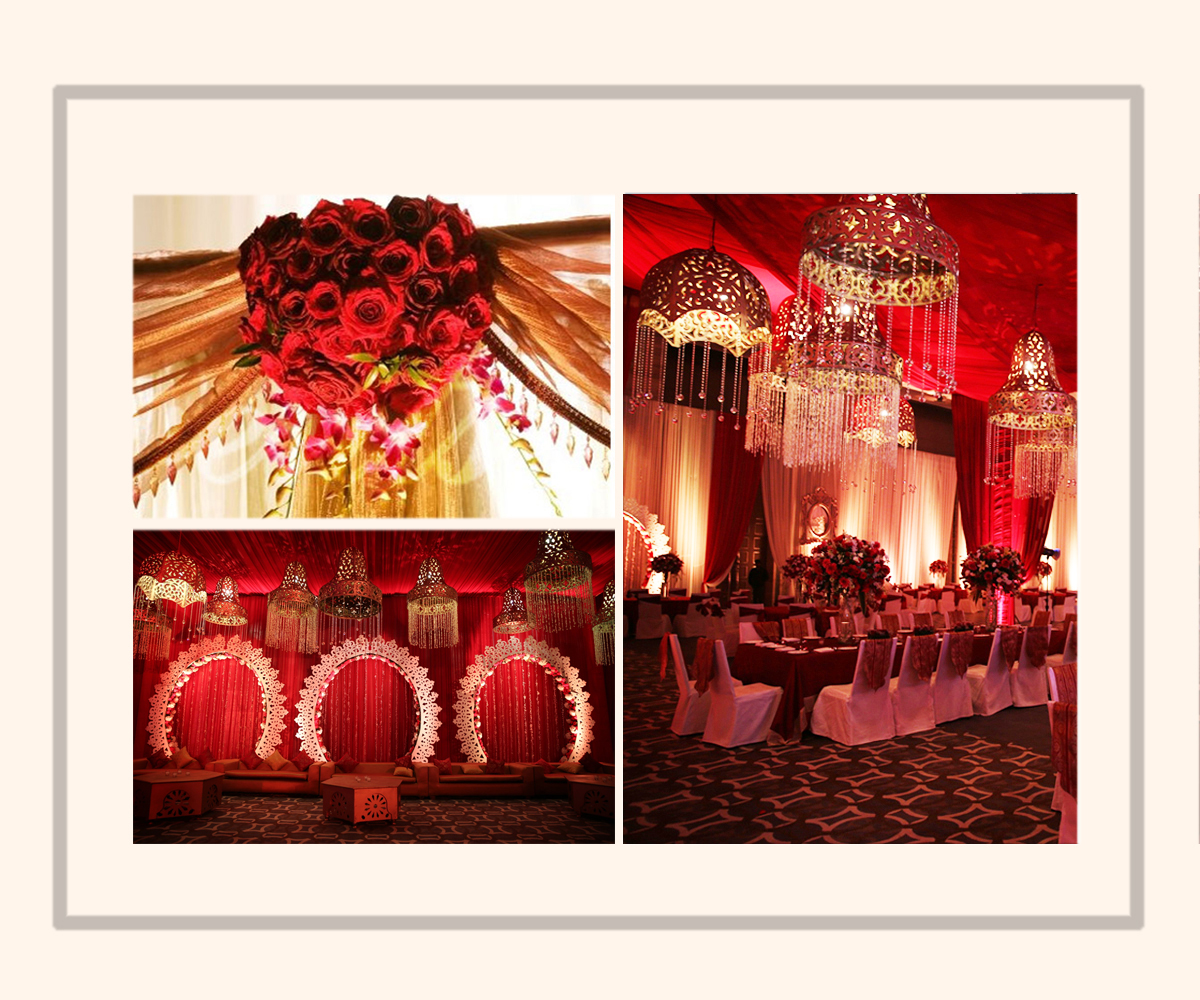 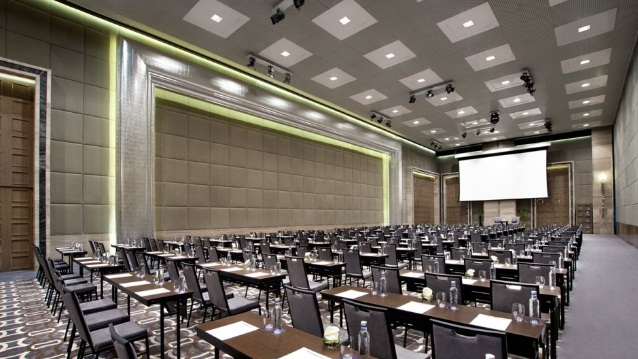 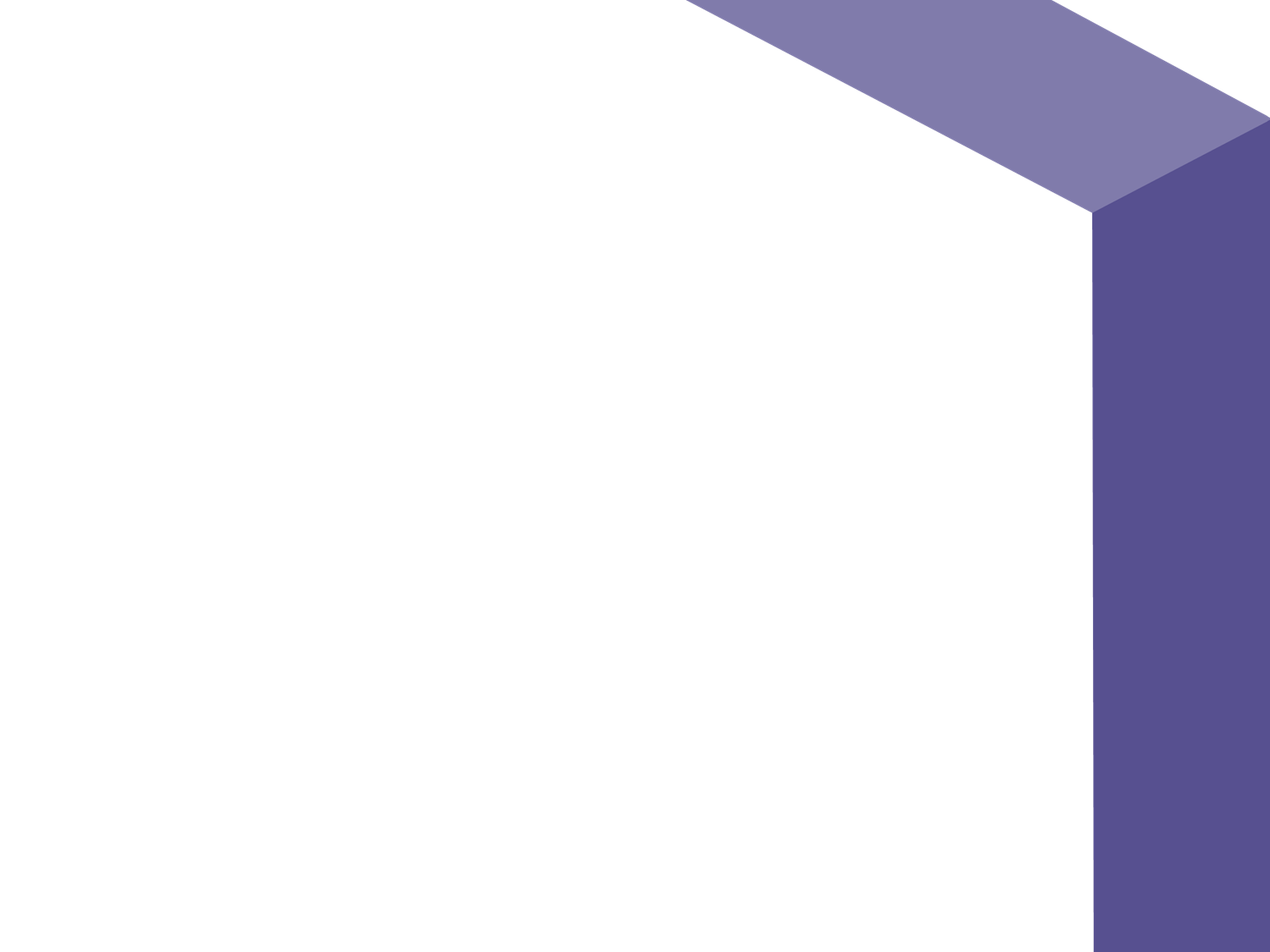 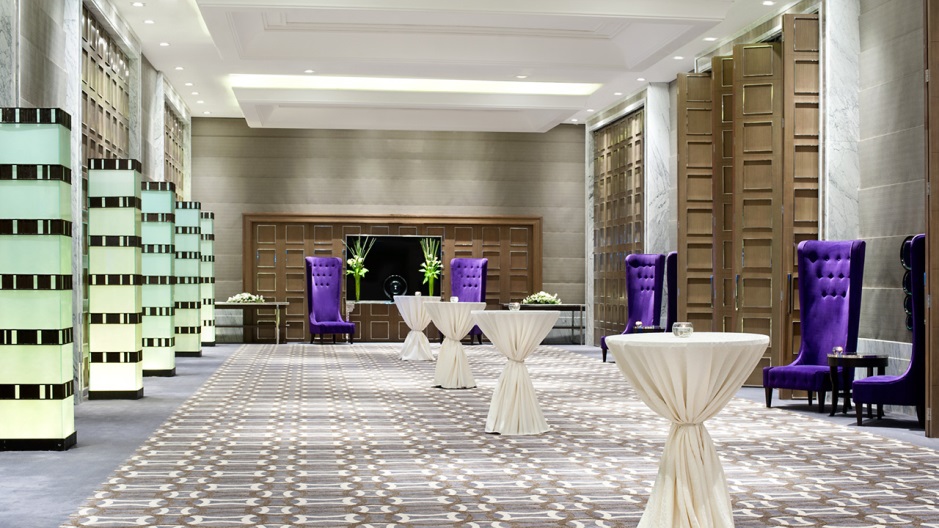 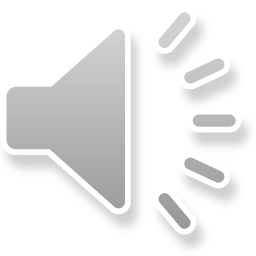 Events Pre-Function Area - The pool side is connected to one of the Ballroom pre-function areas to host gala dinners by the pool.
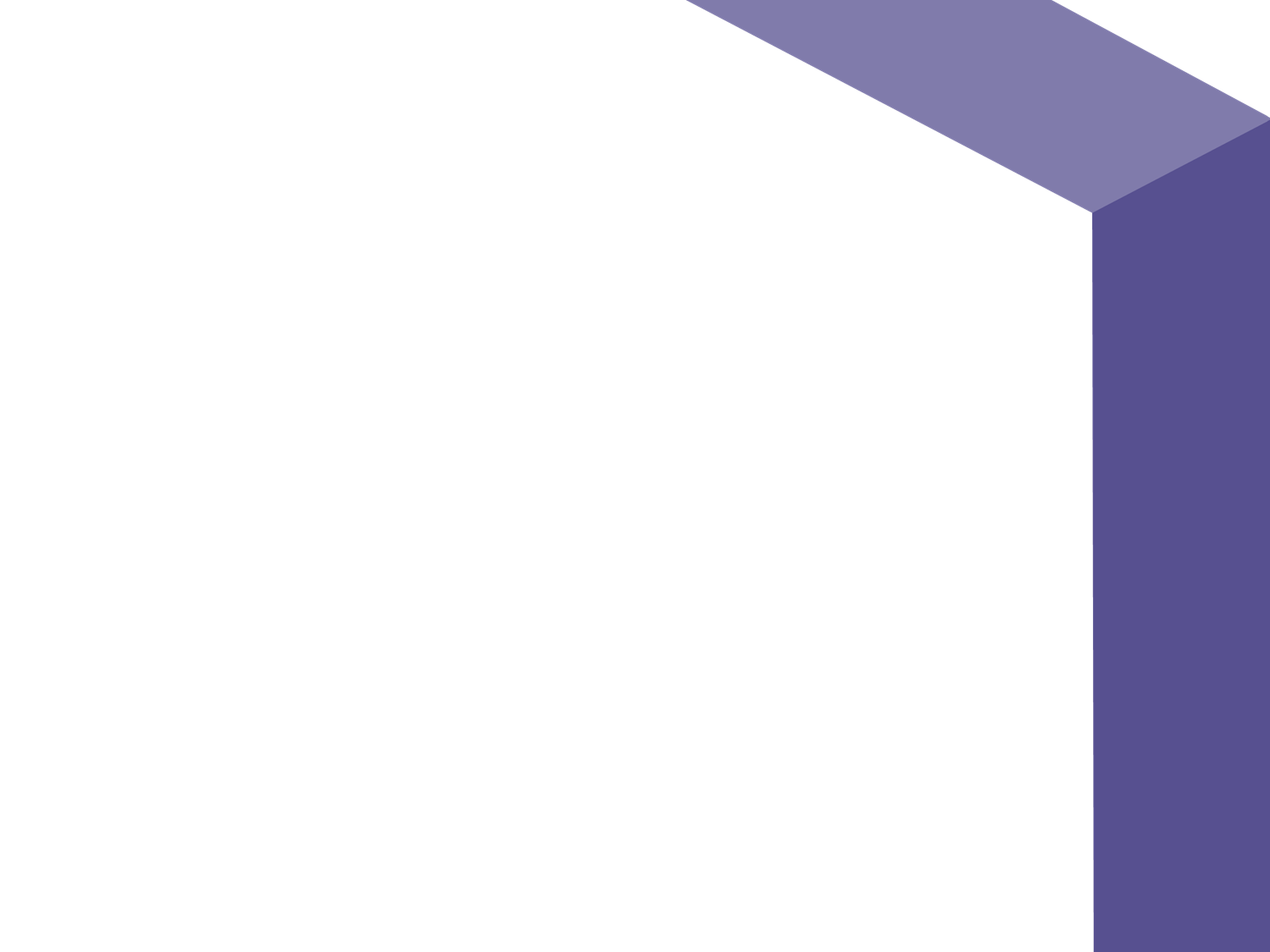 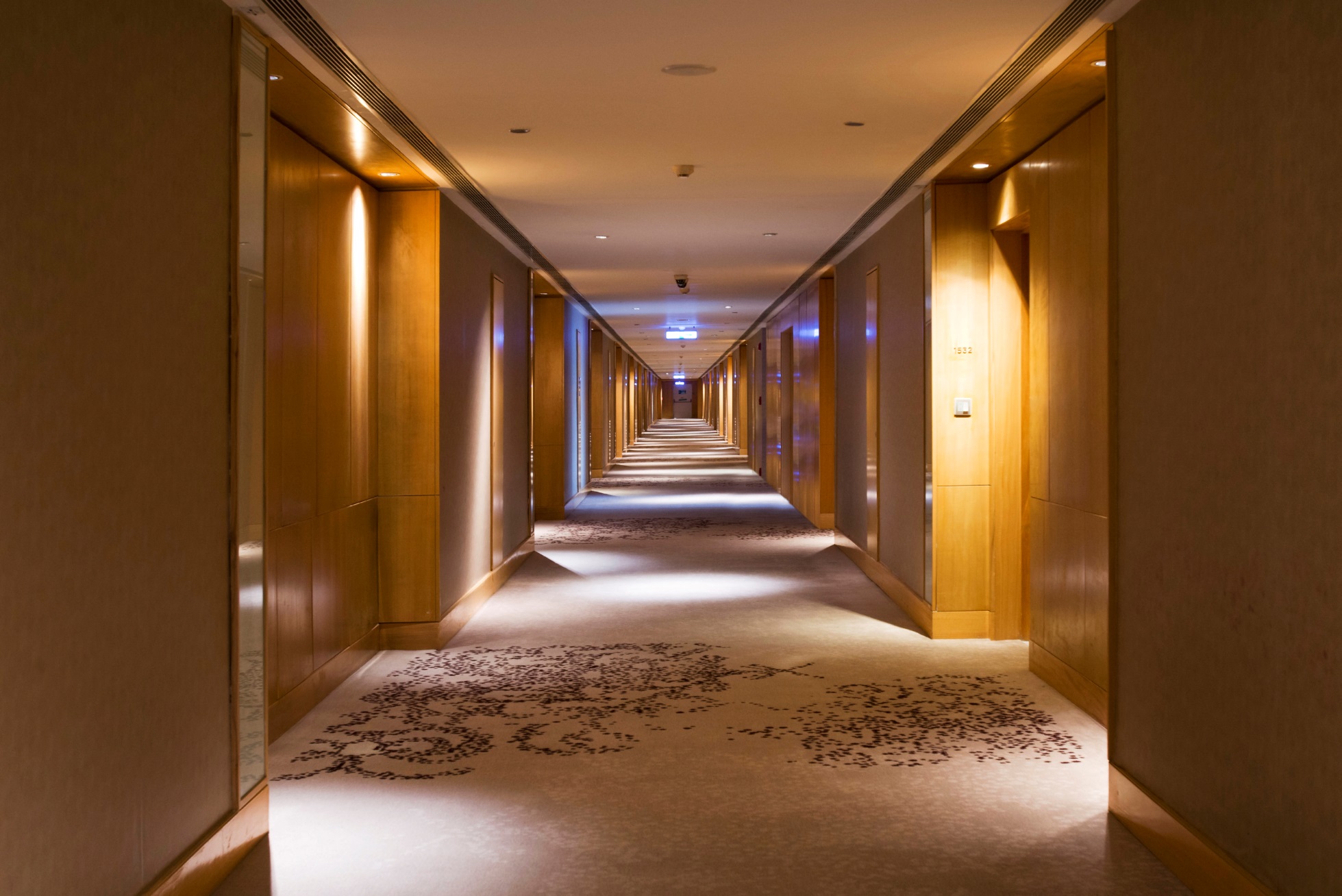 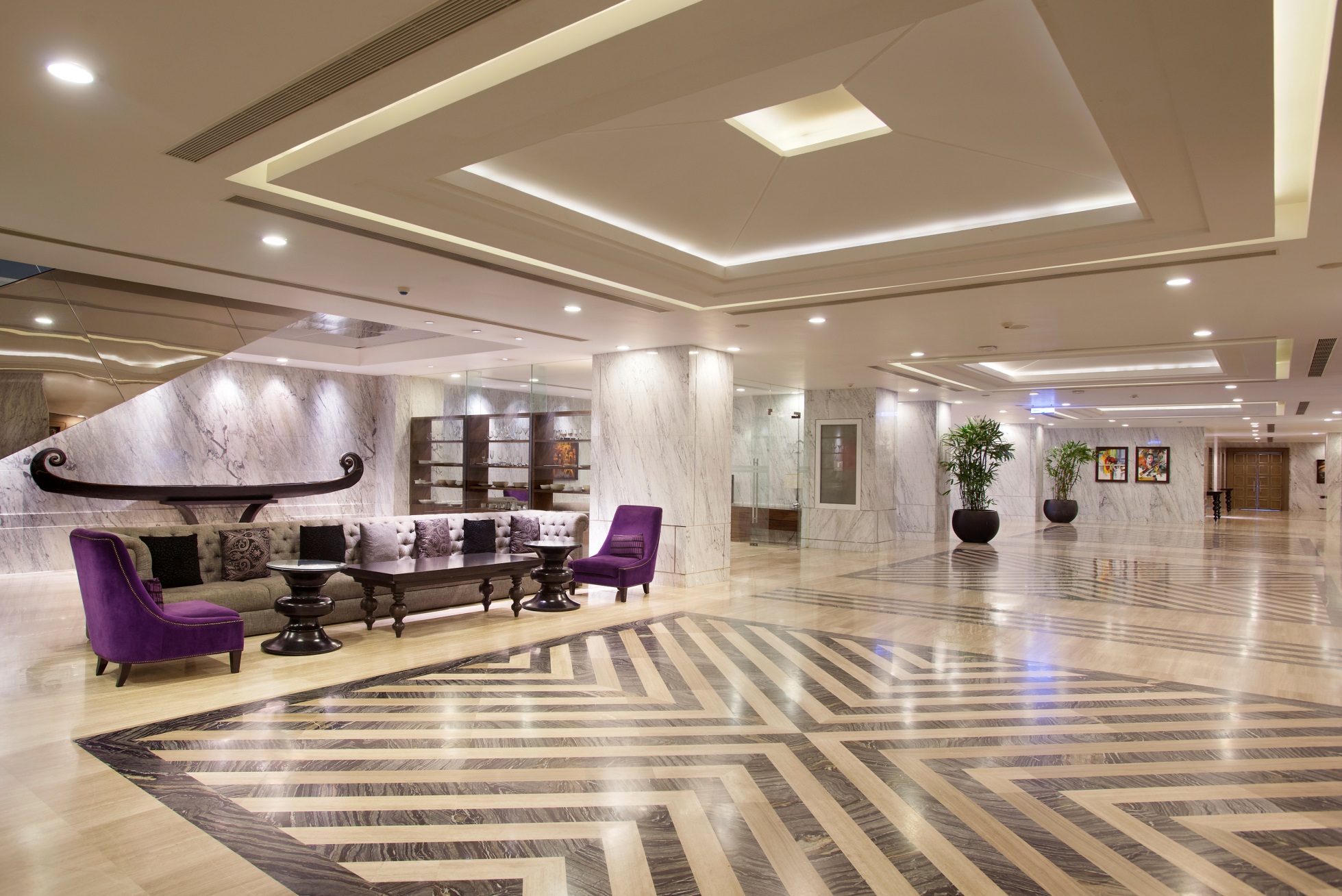 Events Pre-Function Area - Each section of the ballroom has its own pre-function area and separate entrance, in order to maintain the exclusivity of multiple events taking place simultaneously.
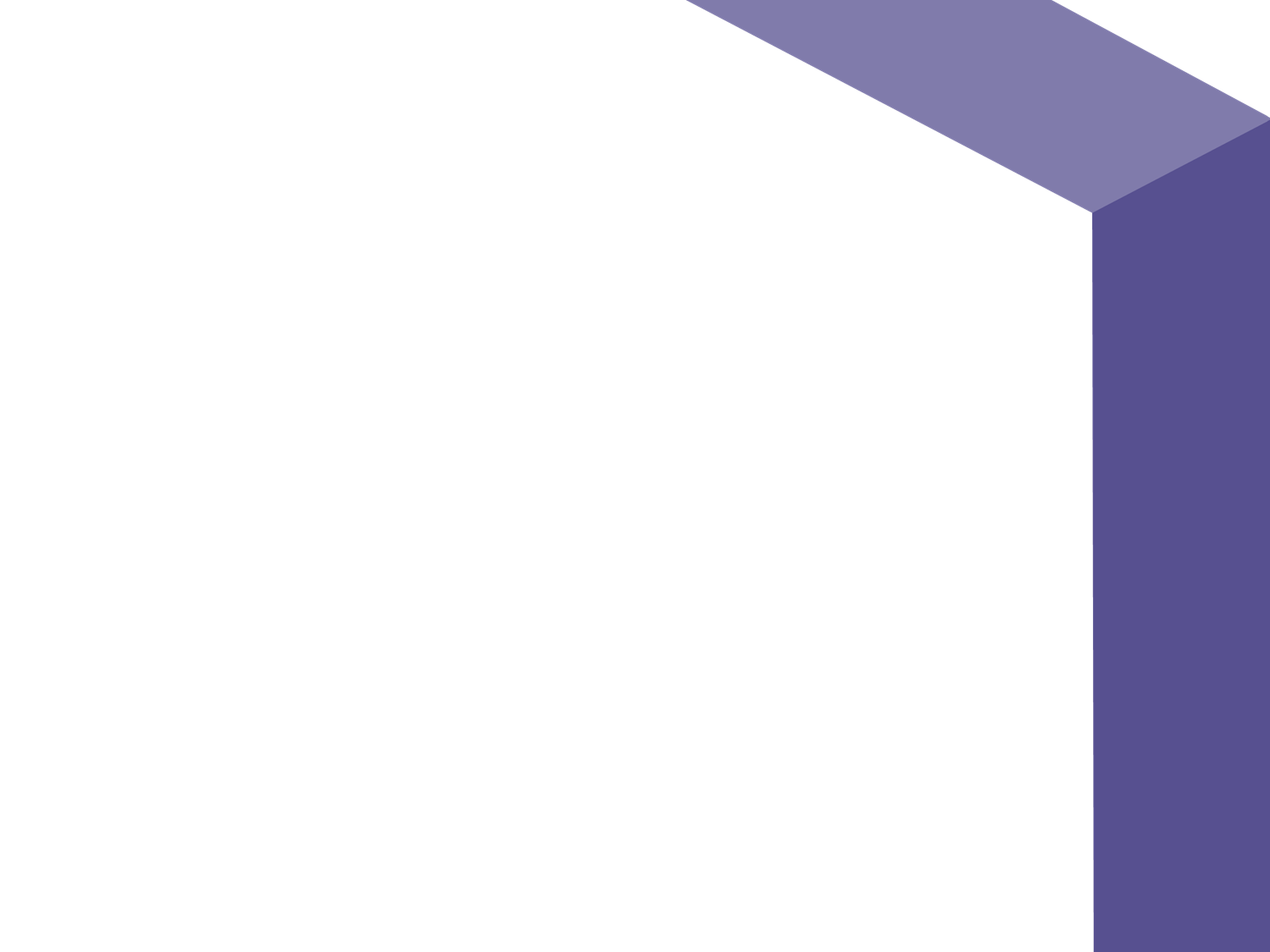 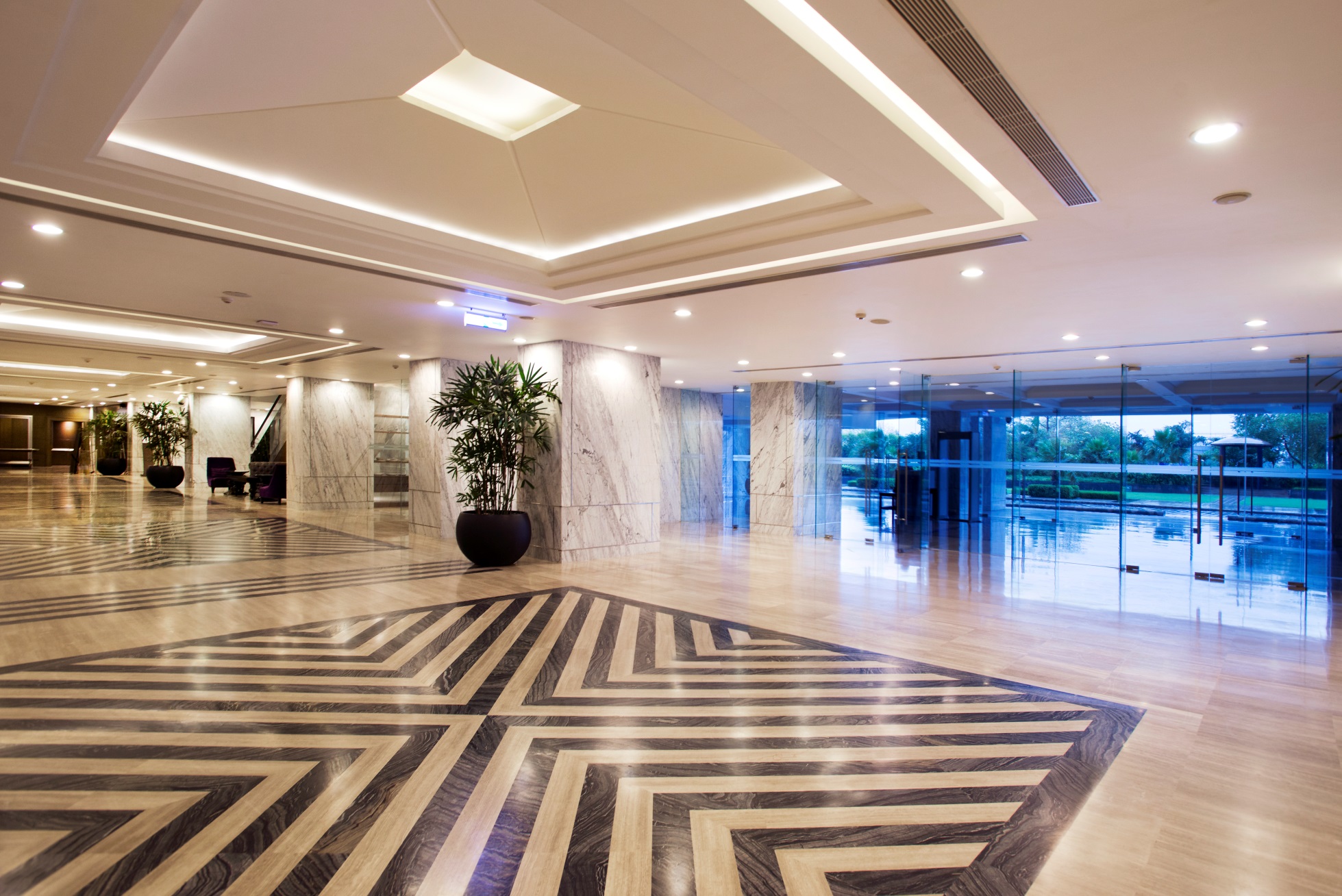 Events Pre-Function Area – Dedicated entrance to provide an impactful sense of arrival
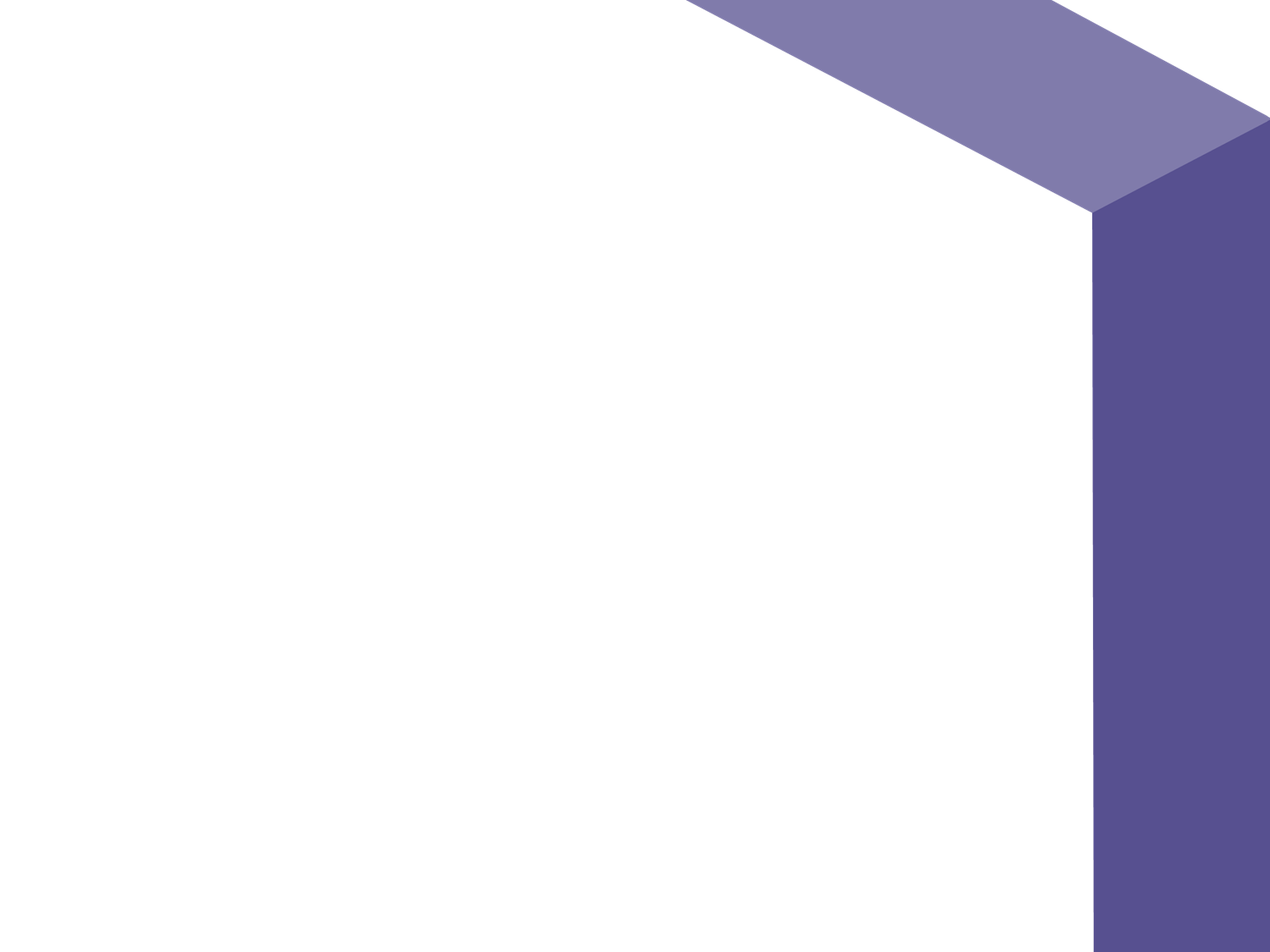 How we are specialized to handle your Events
How we are specialized to handle your Events
Medical Conferences/ Associations
Product launch
Exhibition
Incentive Group/ Annual Meet
Social functions
Exhibition
Exhibition
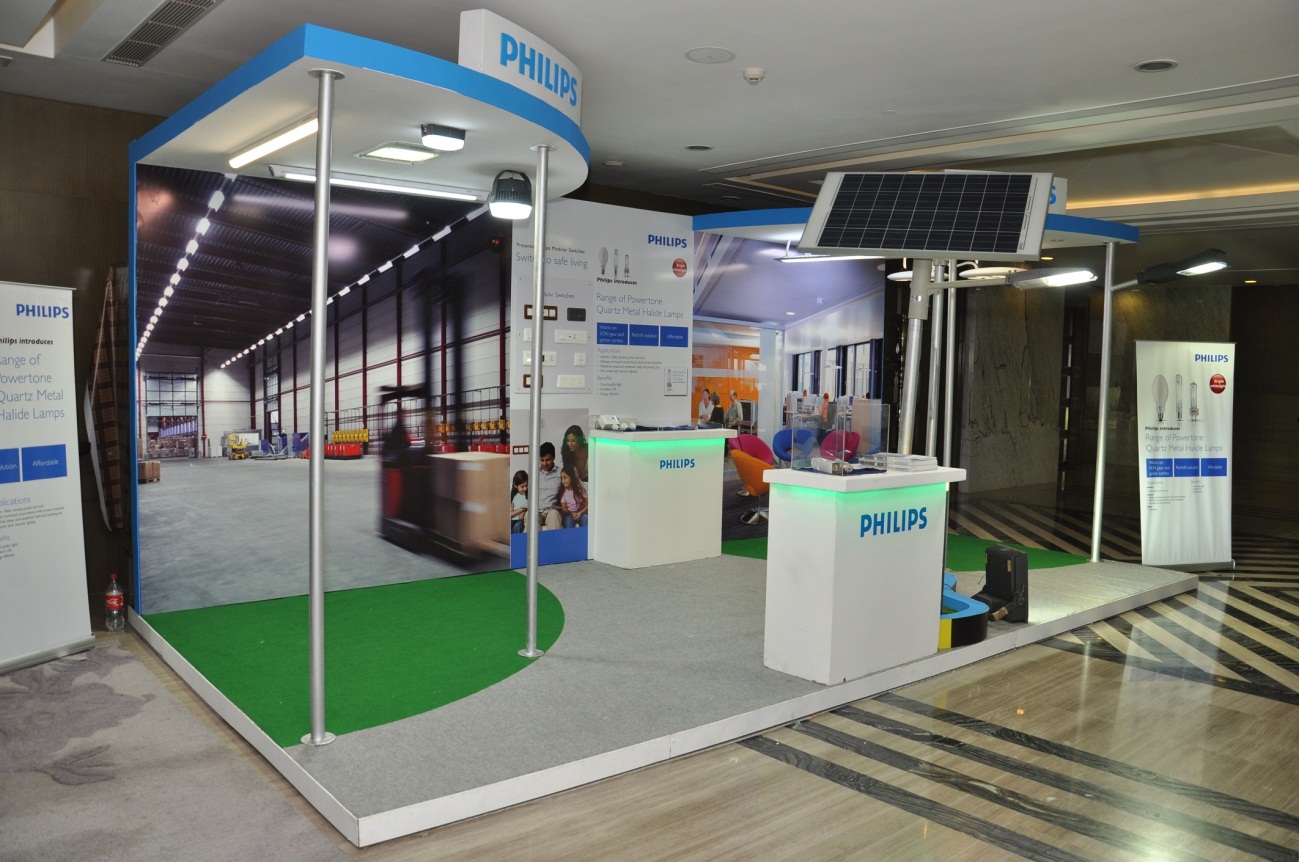 Exhibition
Exhibition
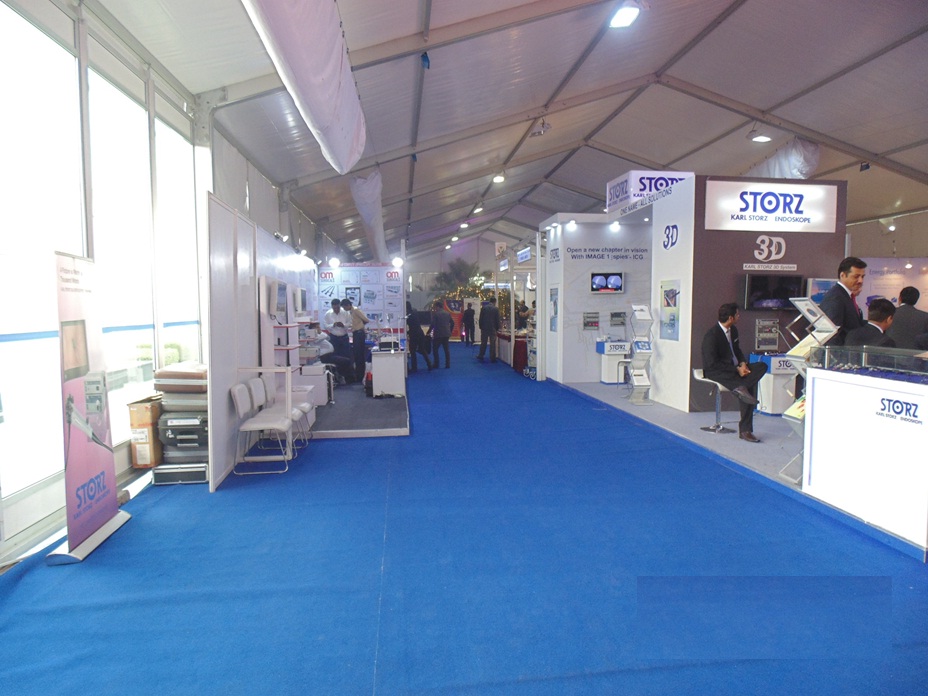 Exhibition
Conferences
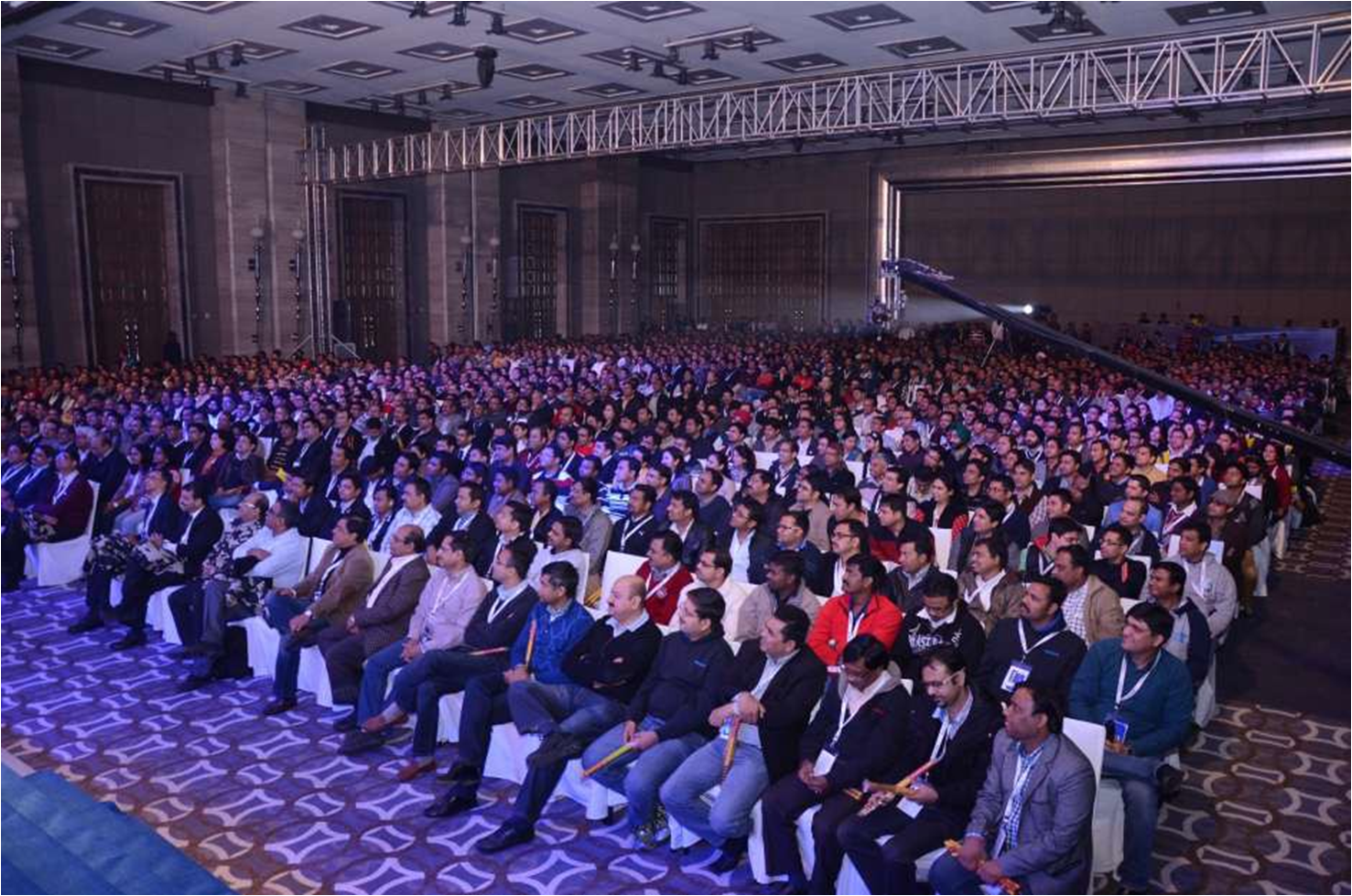 Exhibition
Conferences
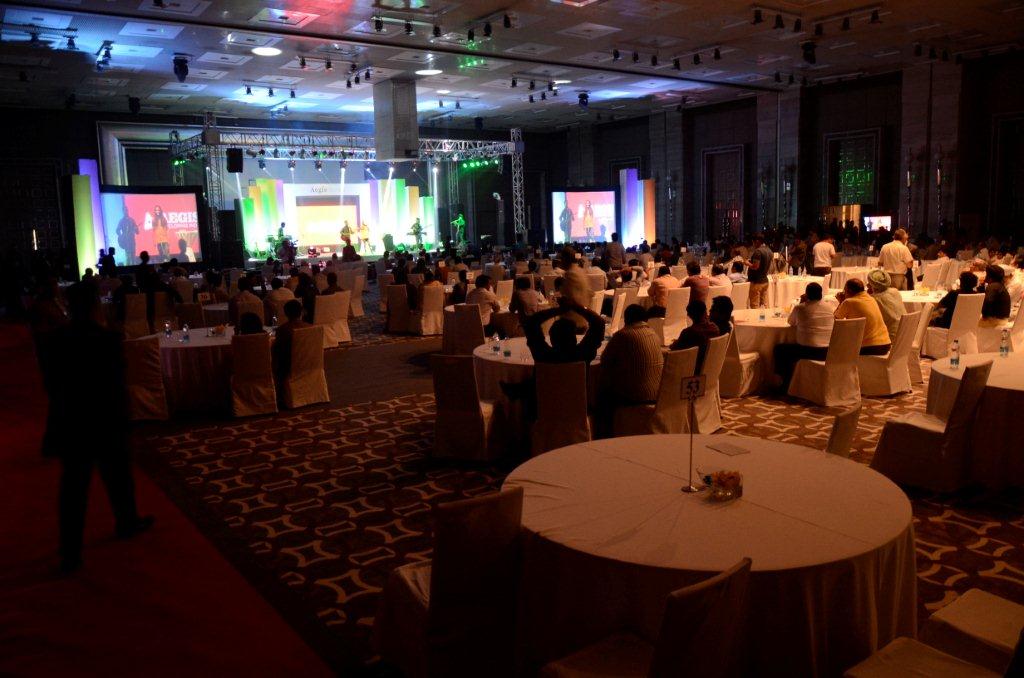 Product Launch
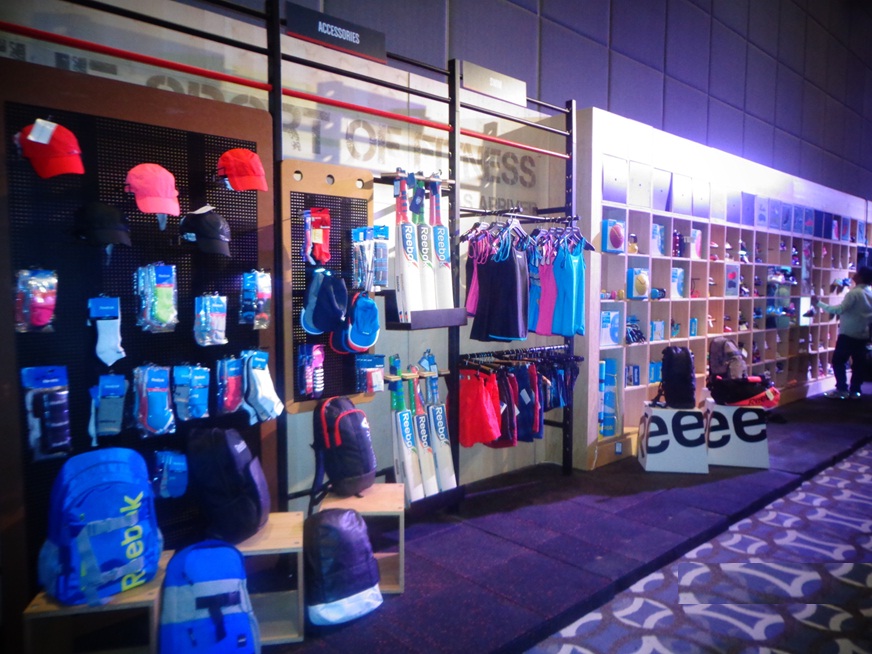 Product Launch
Product Launch
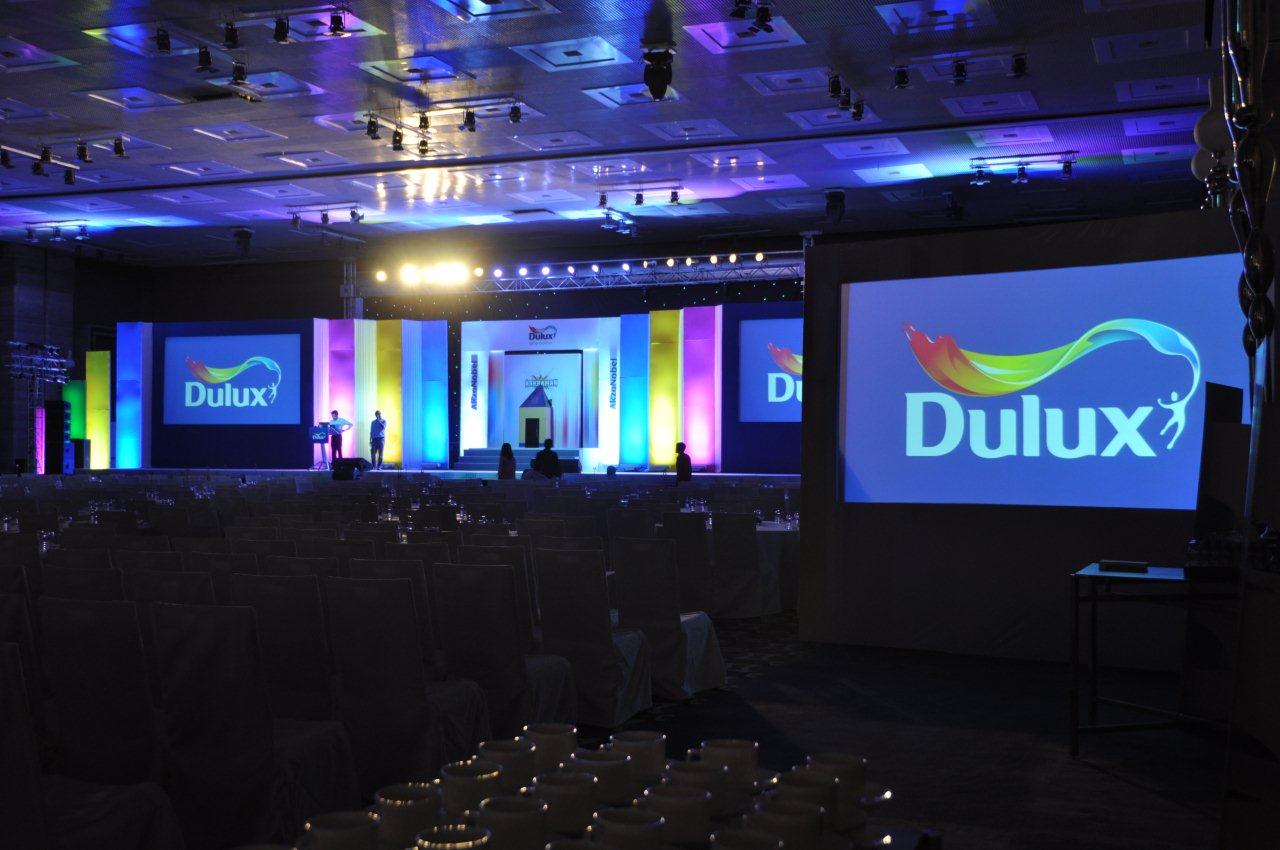 Product Launch
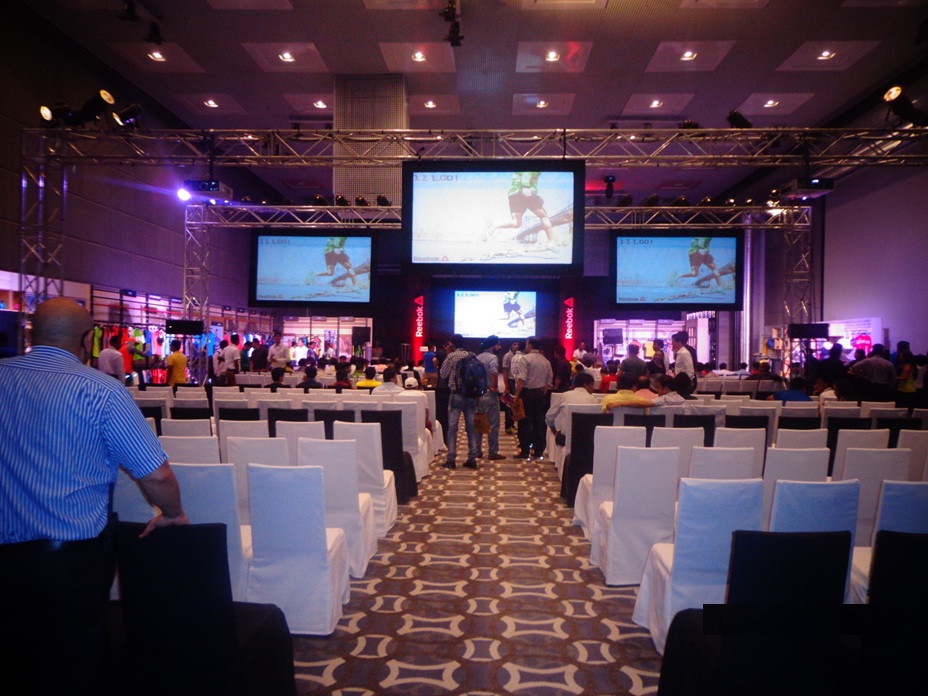 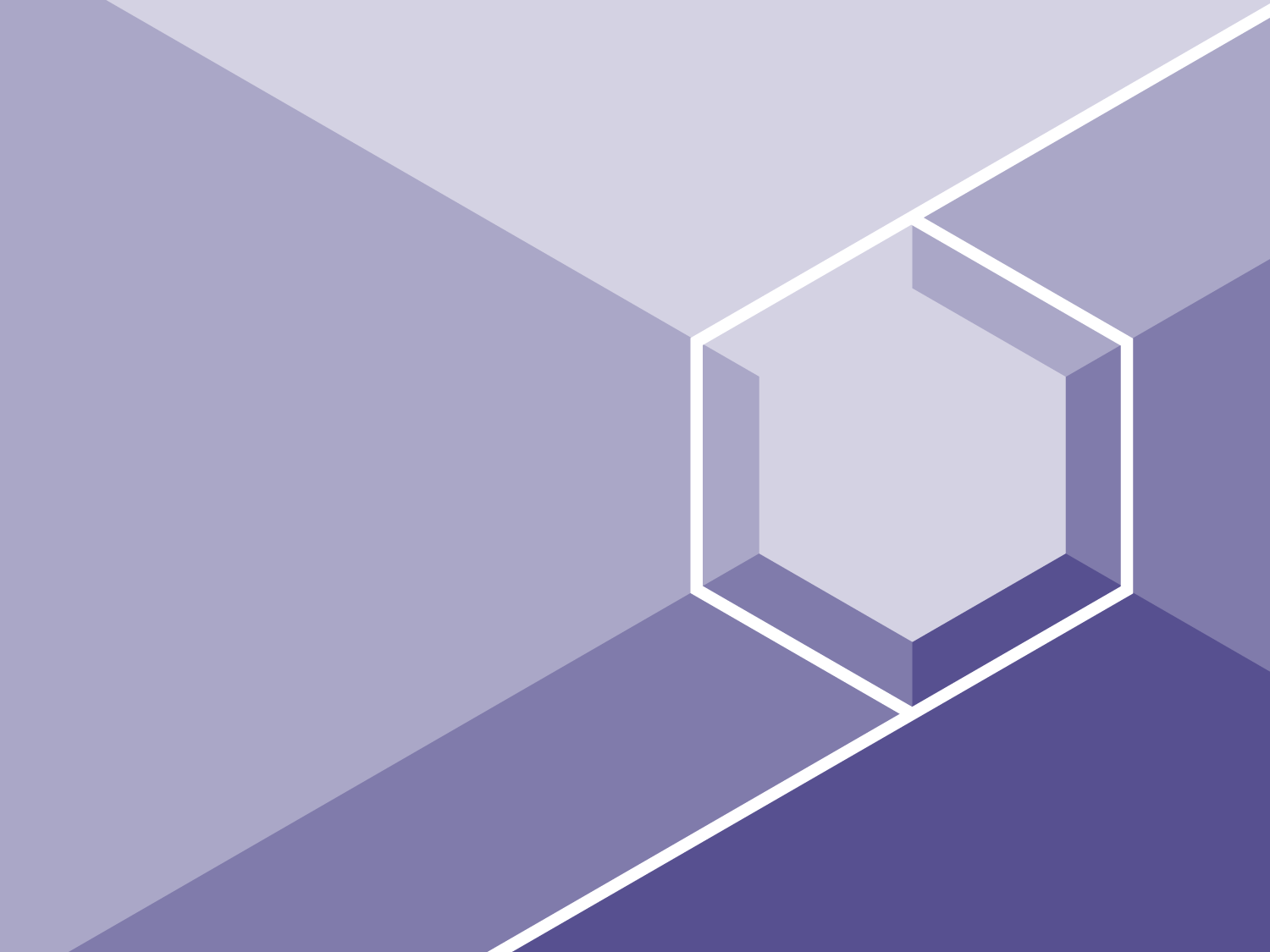 Spiritual Events
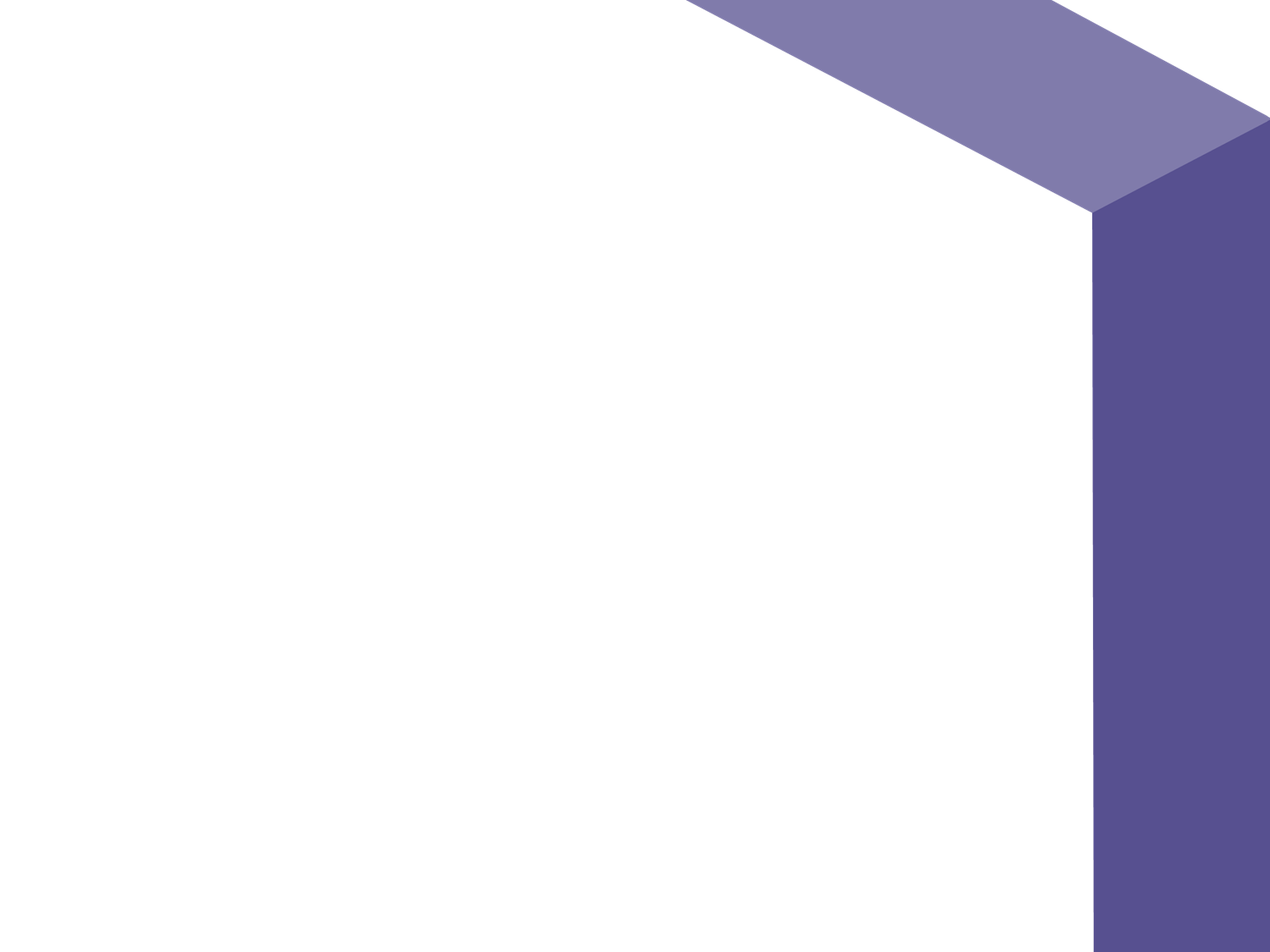 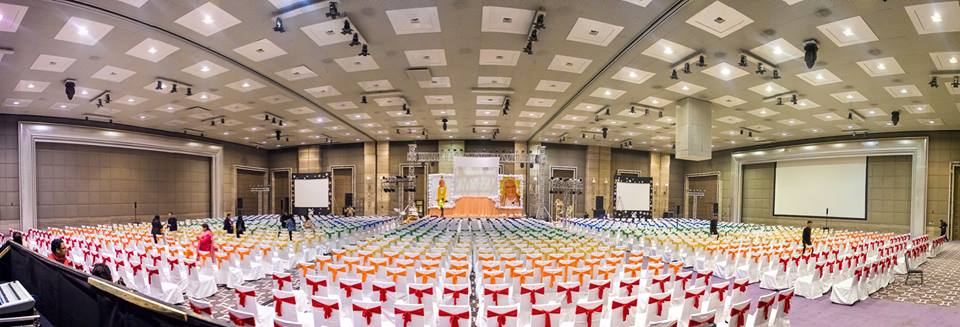 Spiritual Events
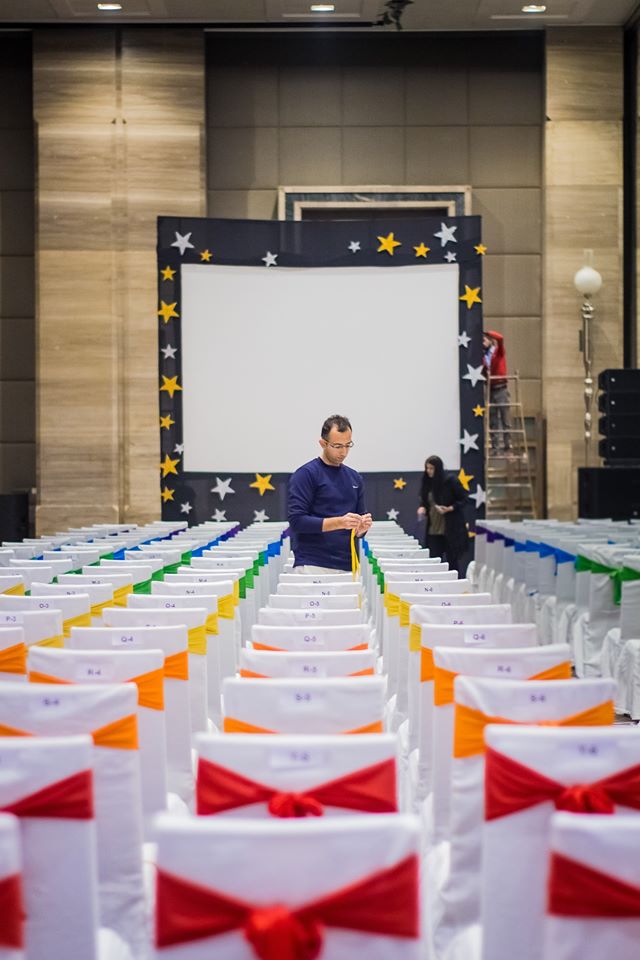 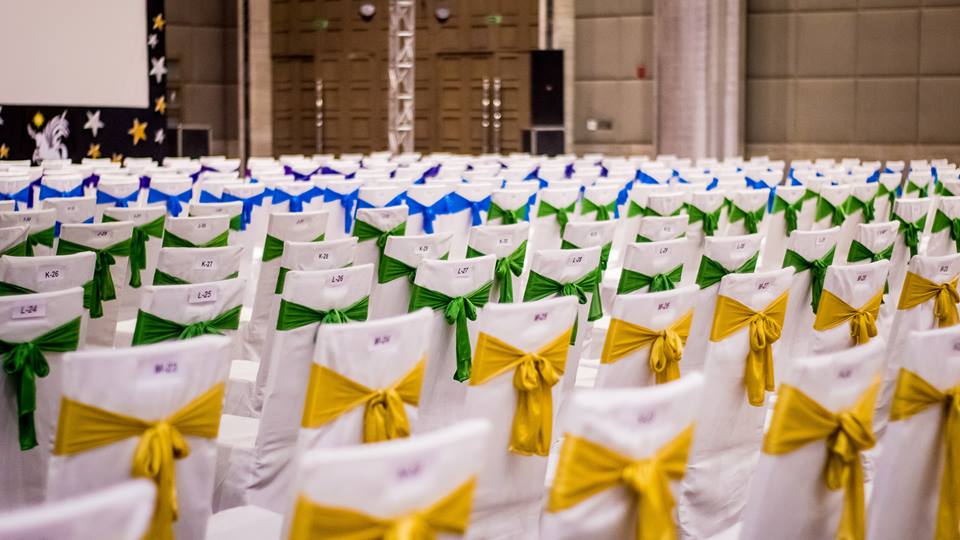 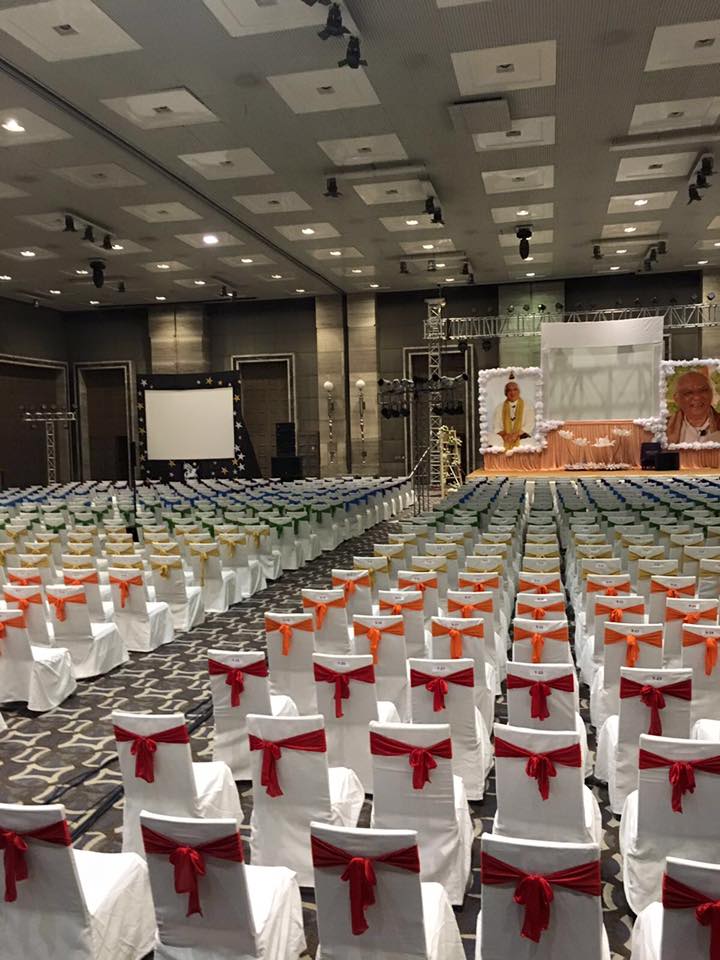 Spiritual Events
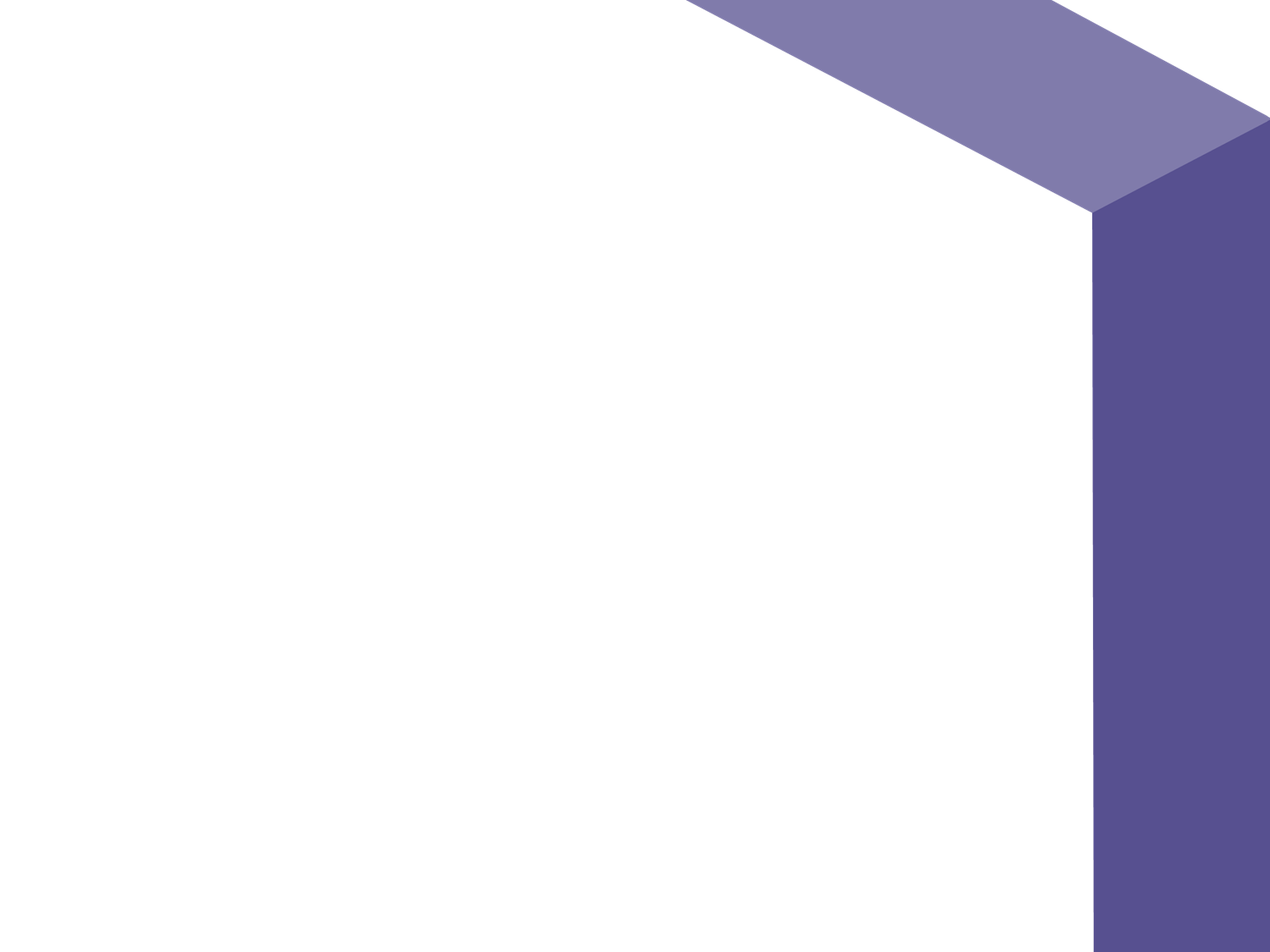 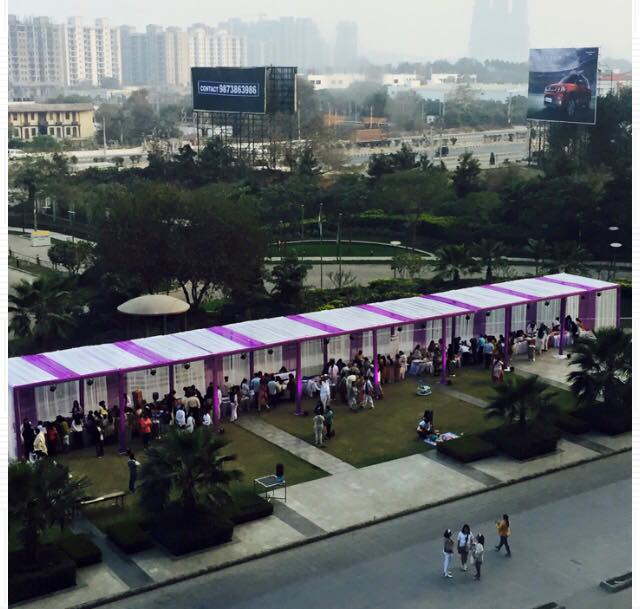 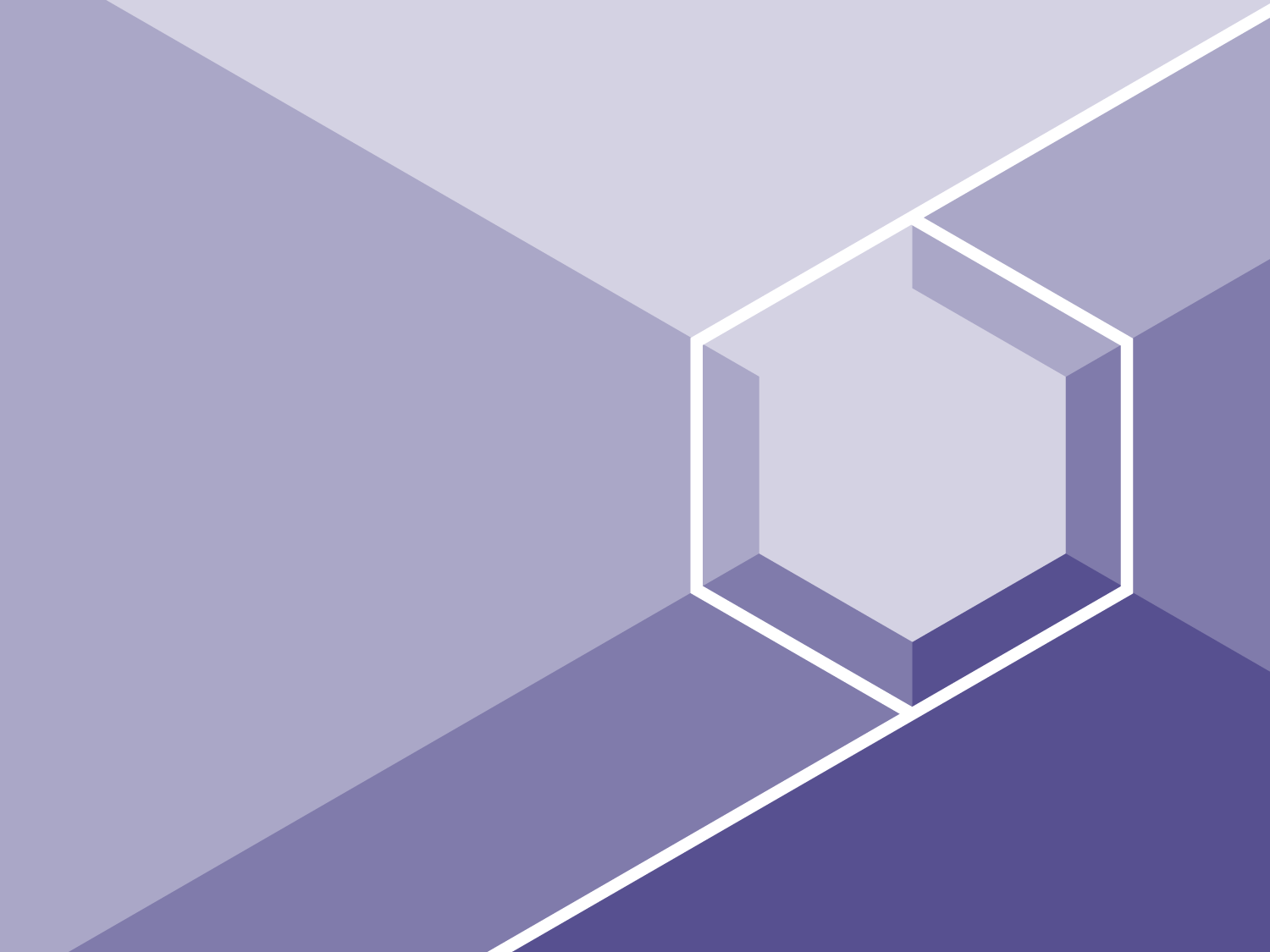 Medical Conferences
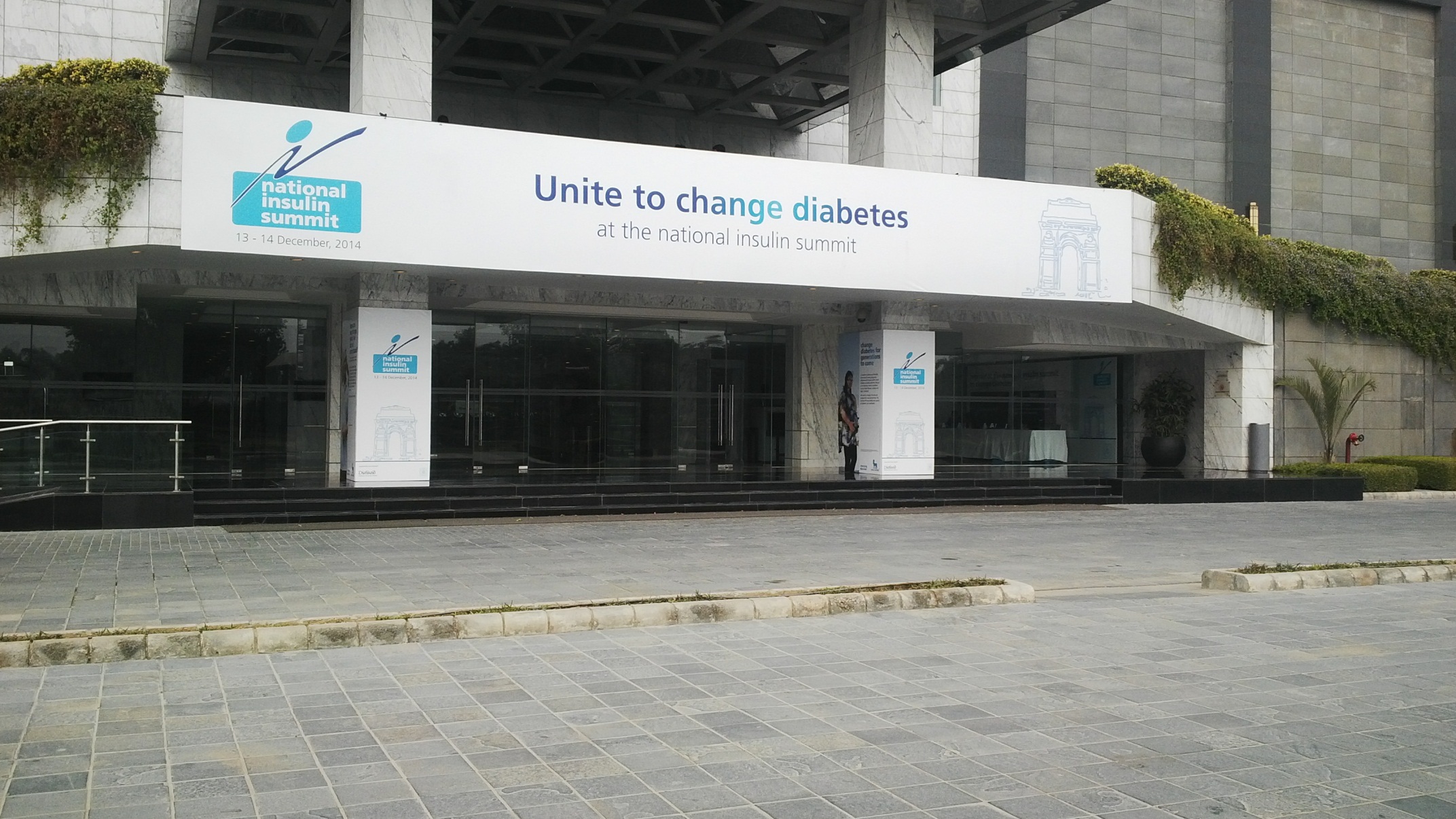 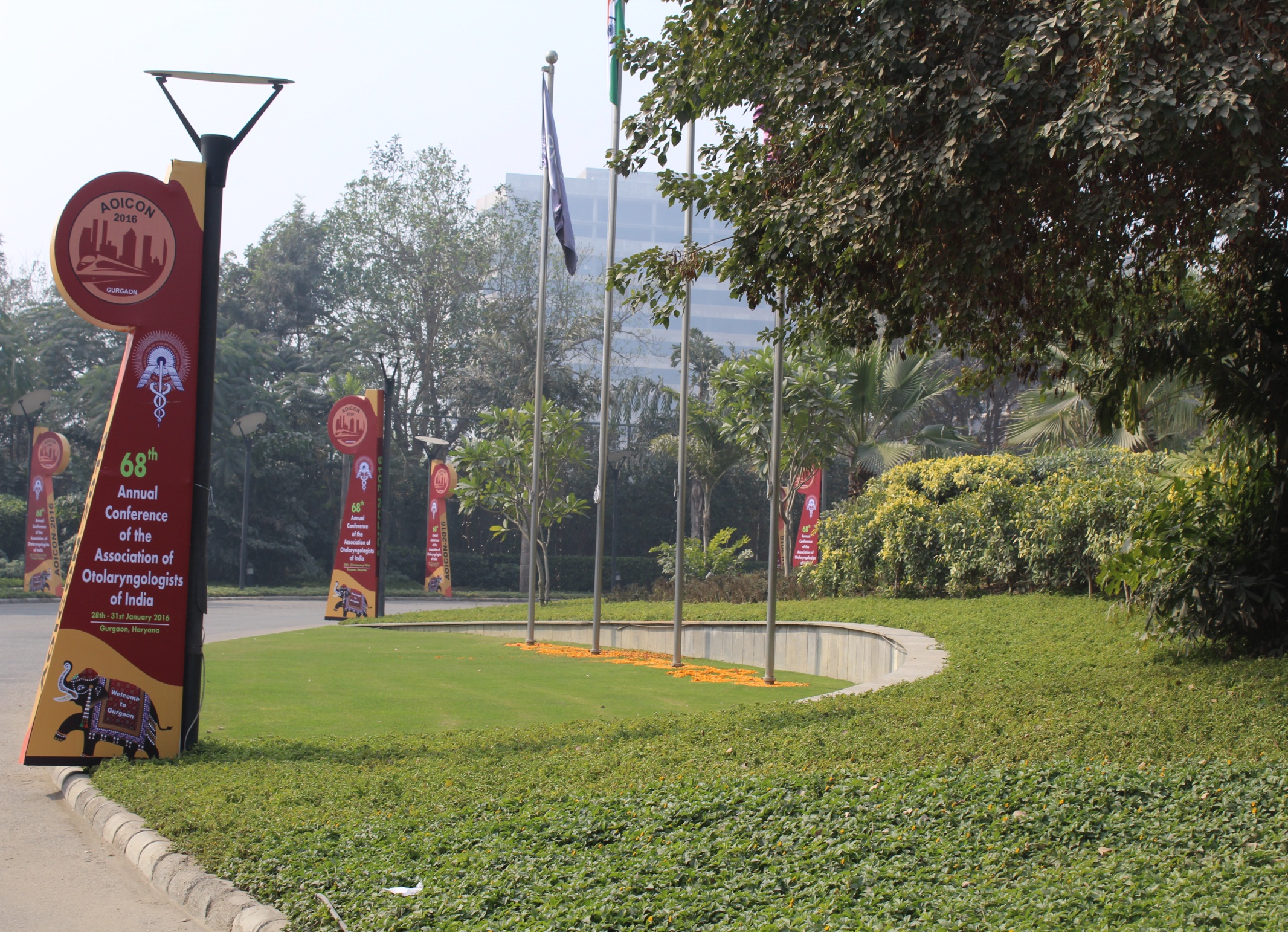 Stalls Layout during Medical conferences
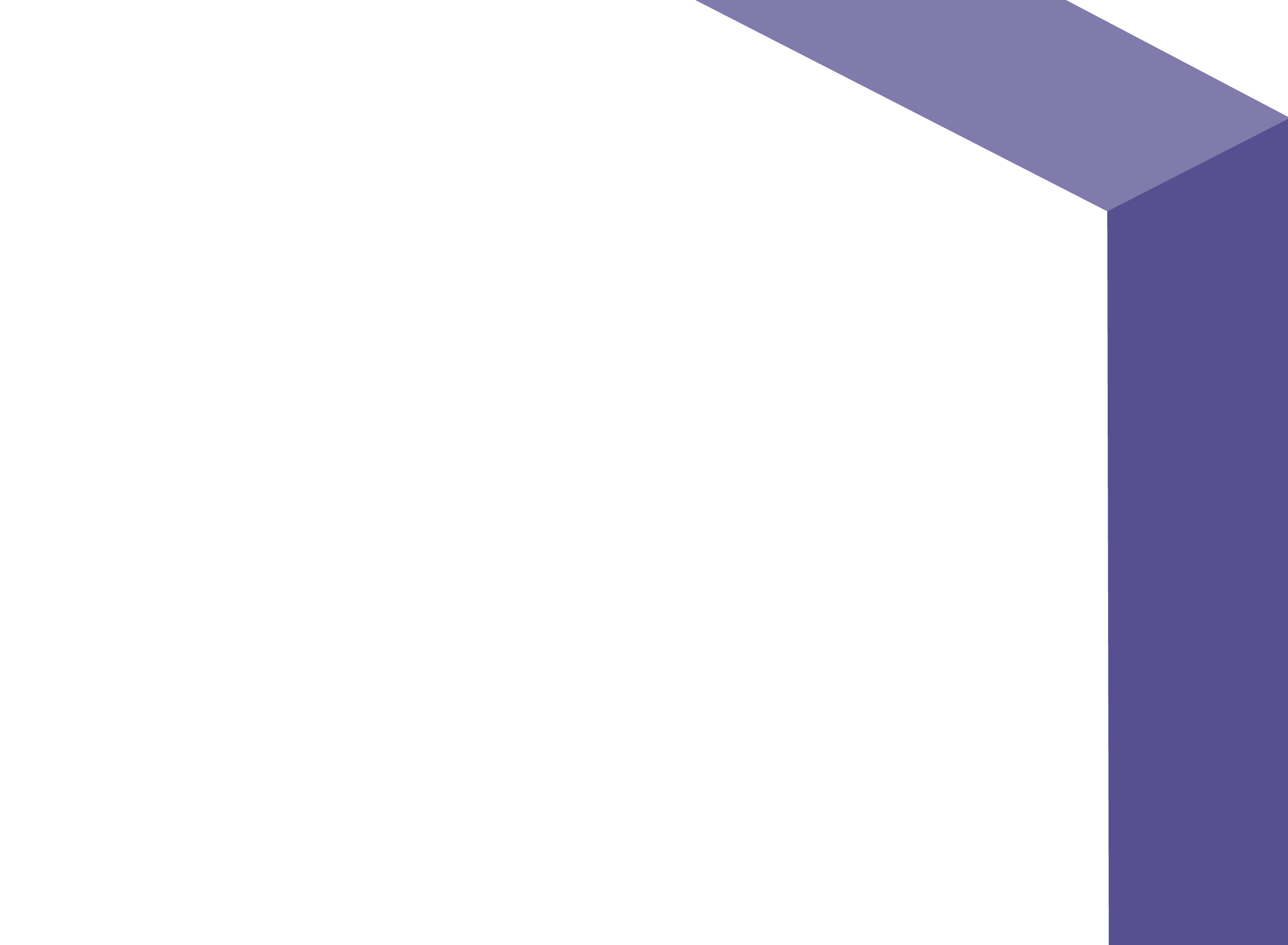 Thank you
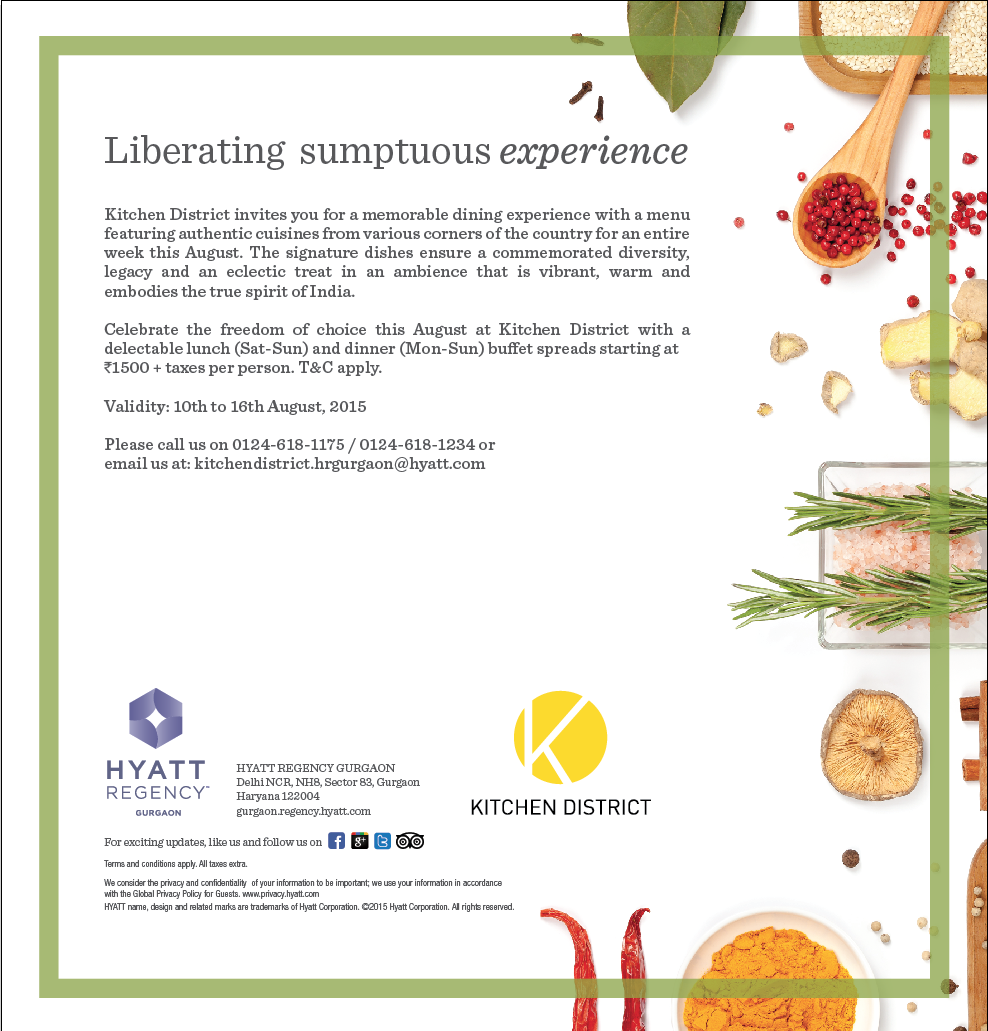 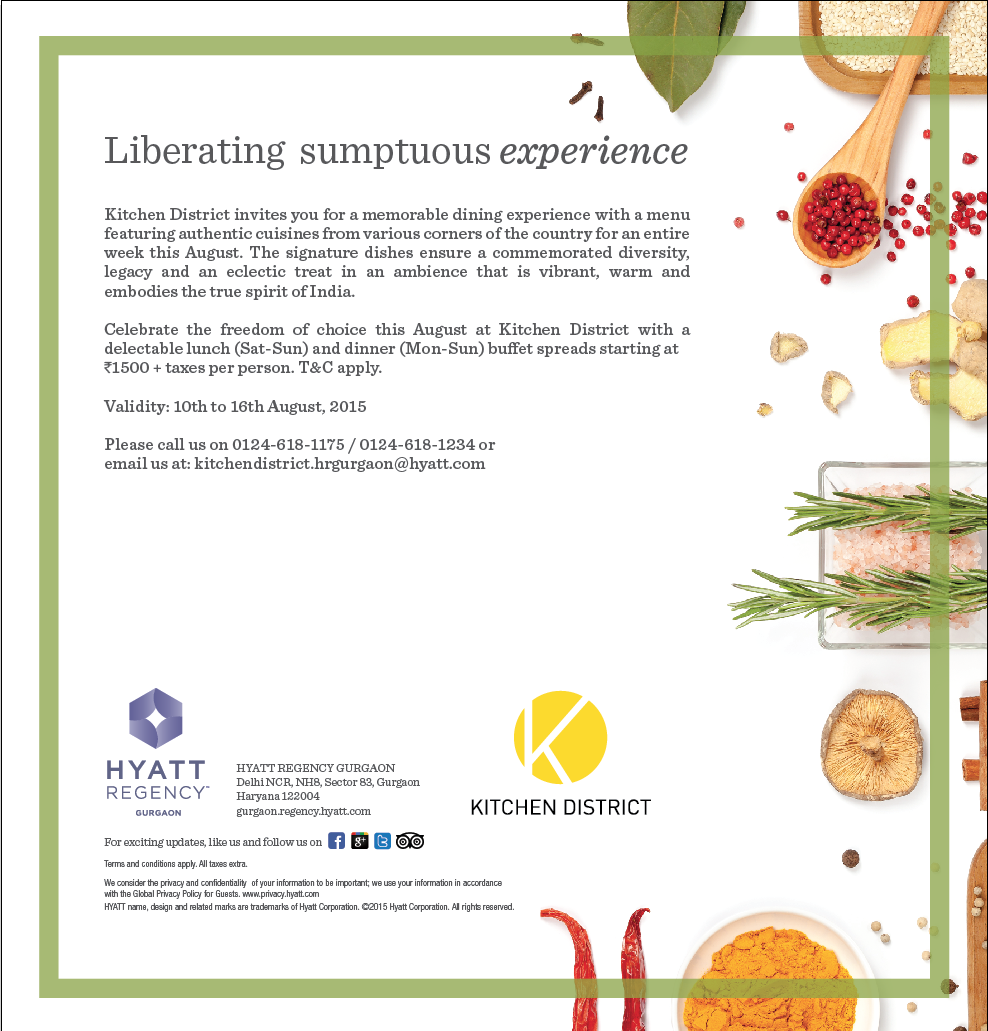